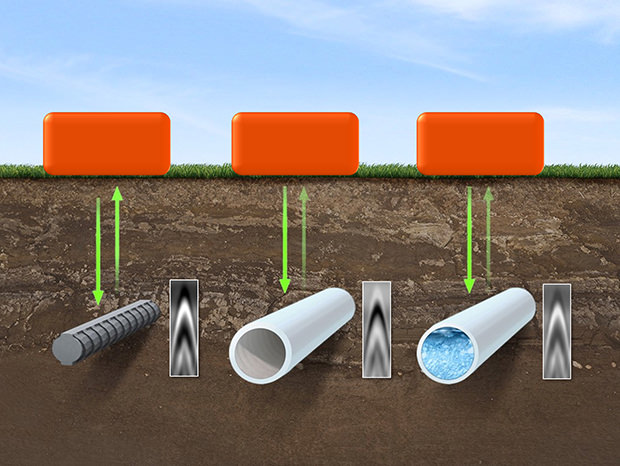 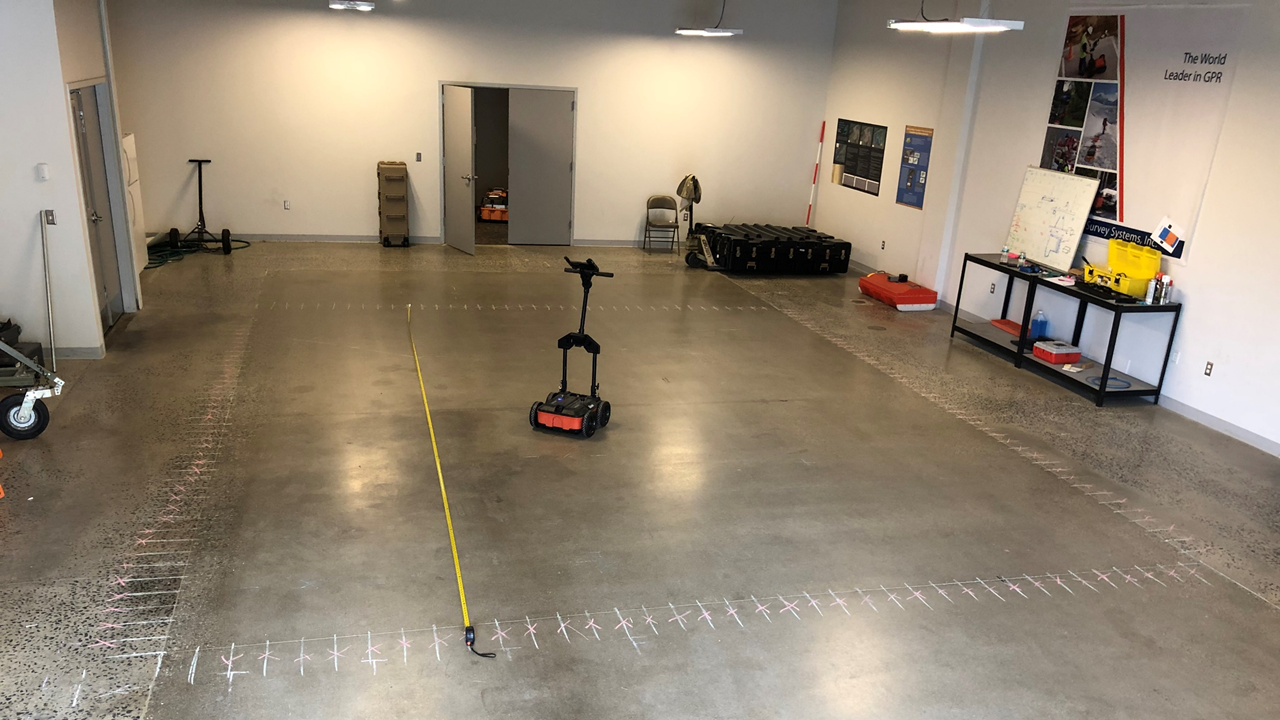 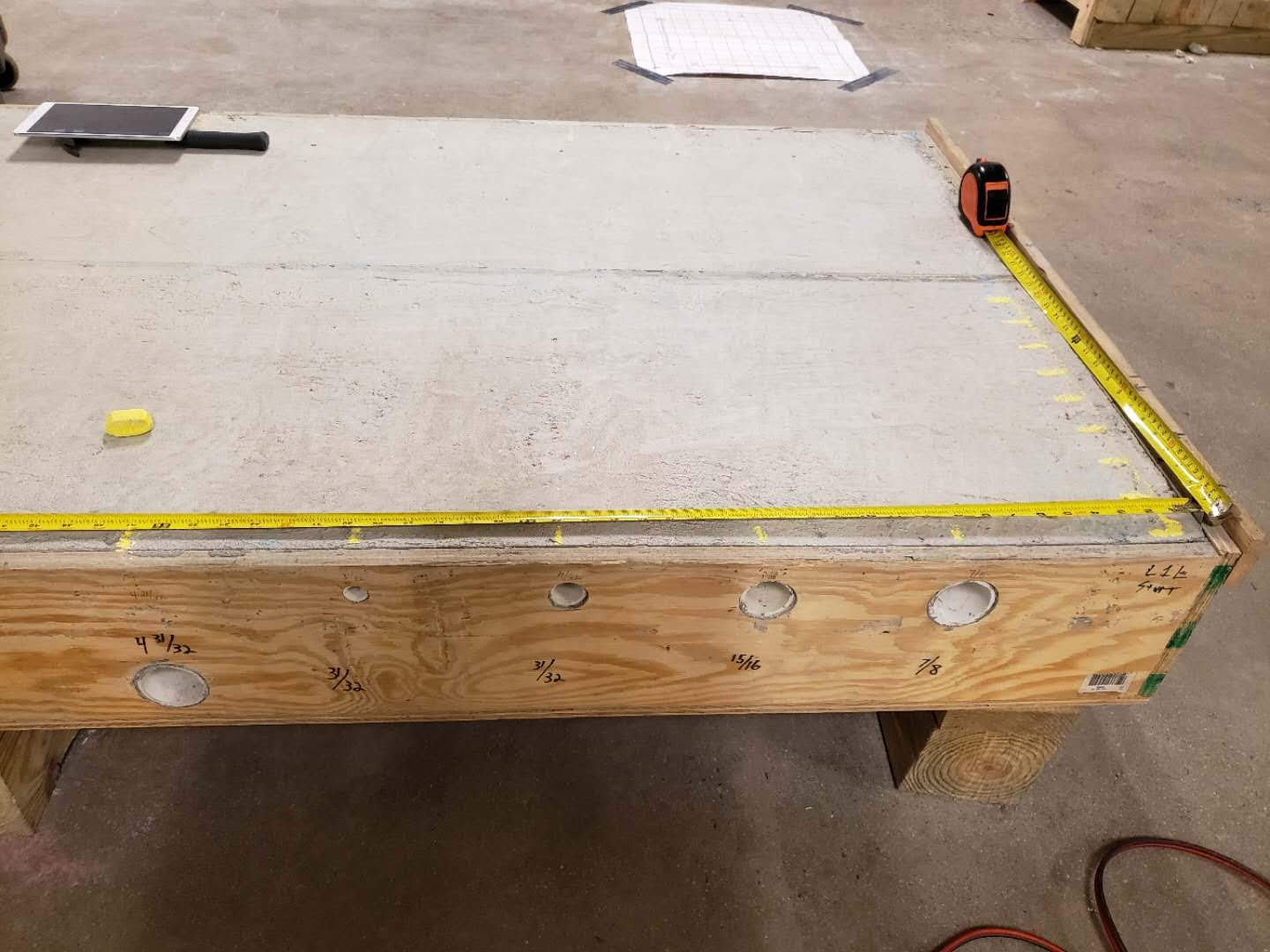 GPR-based Model Reconstruction System  for Underground Utilities Using GPRNet 


Jinglun Feng
Robotics Lab, City College of New York
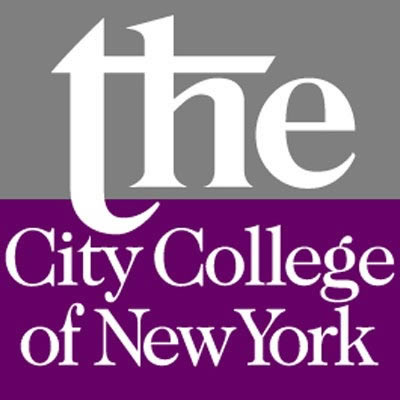 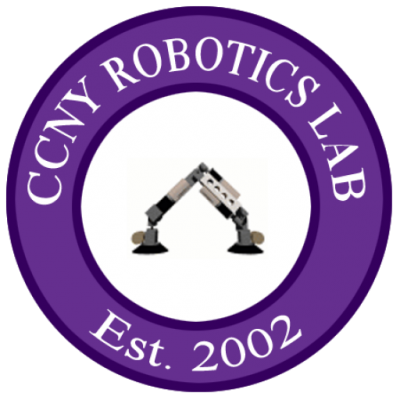 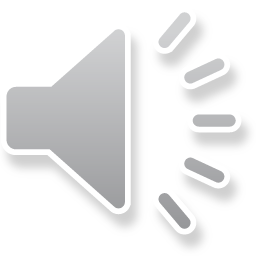 GPR Introduction
What is GPR?

Ground Penetration Radar
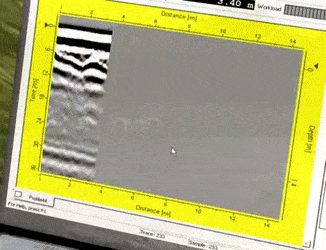 How it works?

EM Wave, Two-way travel time
Why GPR?

None-Destructively Testing (NDT)
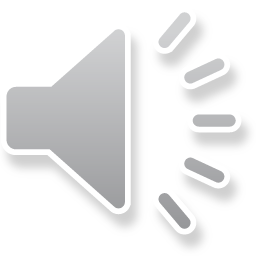 [Speaker Notes: The GPR method is a wave propagation technique that transmits a pulse of polarized high-frequency radar waves into the subsurface media. EM wave attenuates as it travels in media and reflects when it encounters a material change. GPR antenna would thus record the strength and traveled time of each reflected pulse.]
GPR Preliminary and Challenges
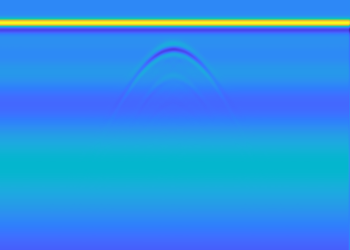 Direct
Coupling
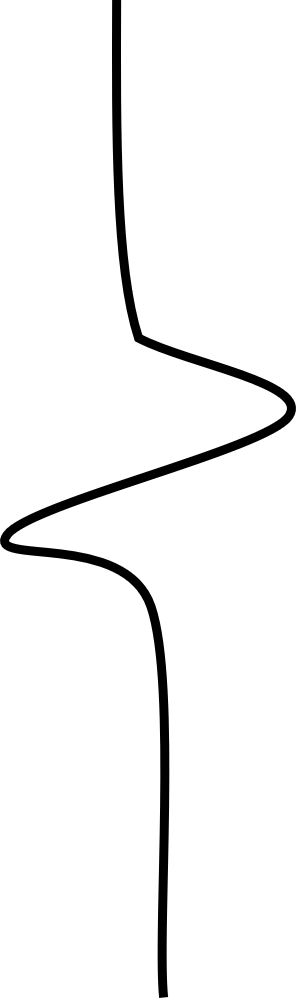 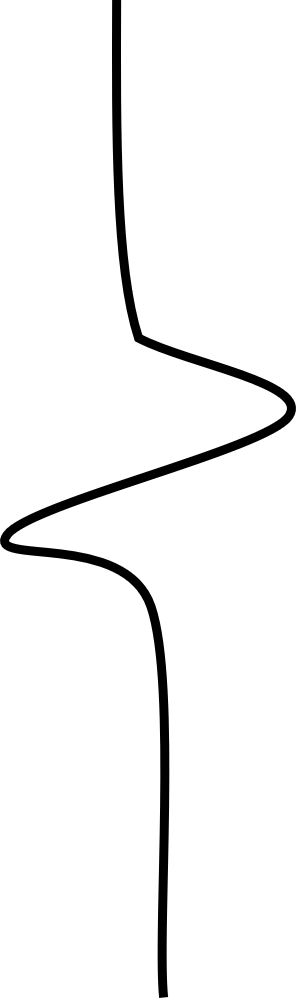 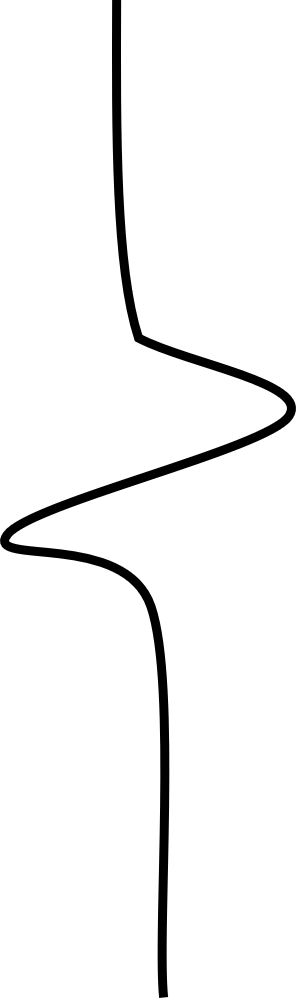 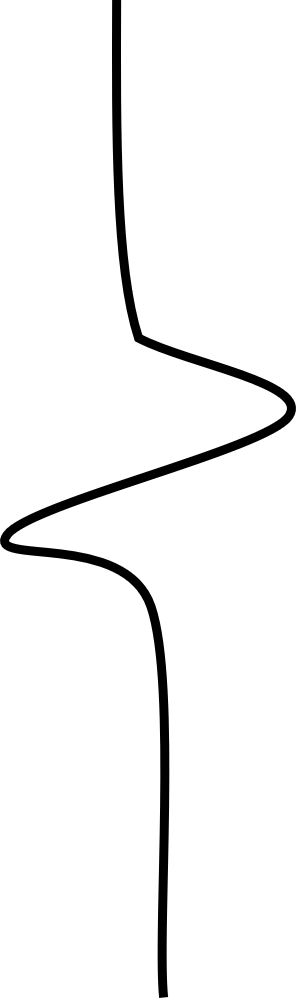 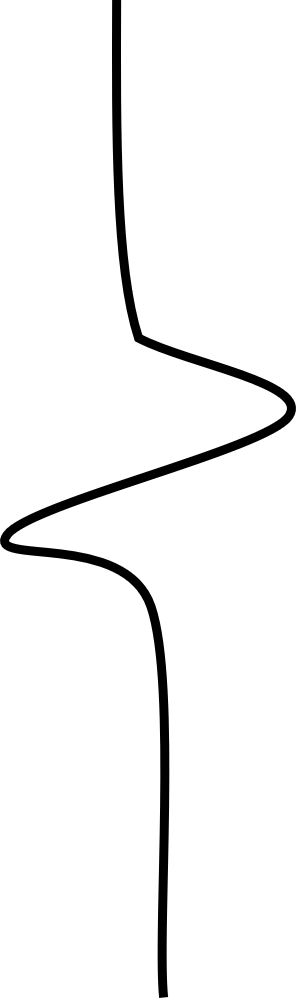 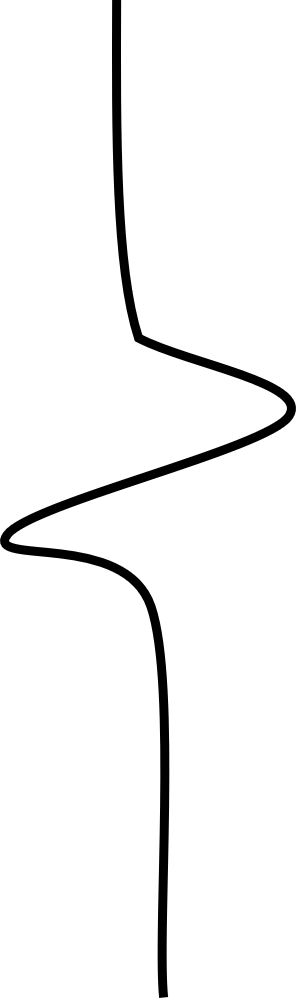 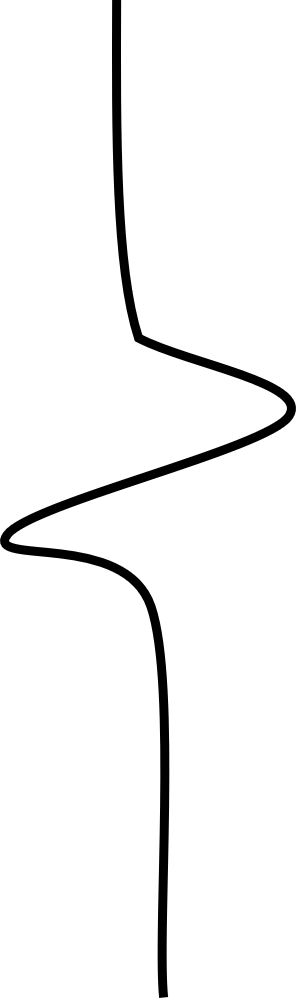 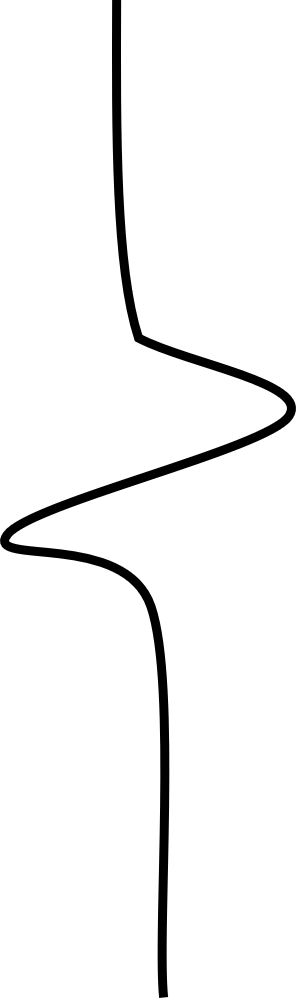 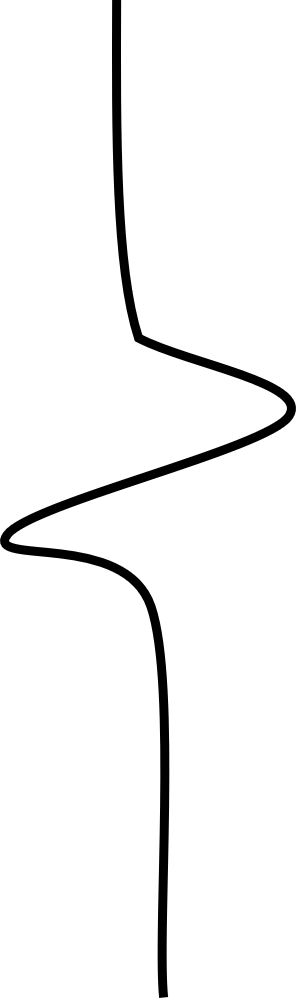 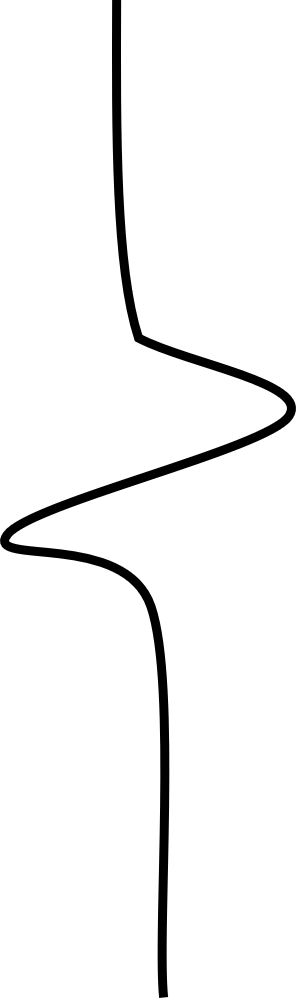 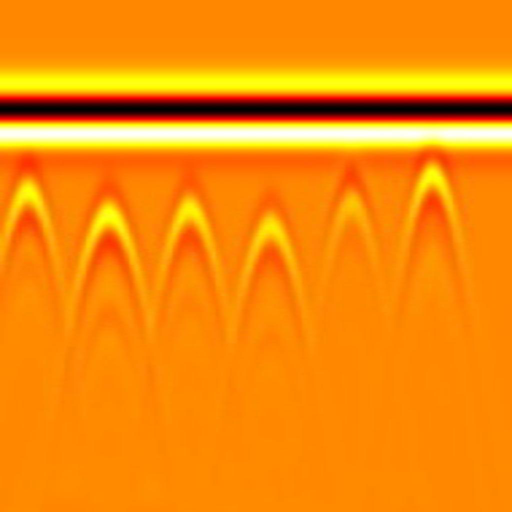 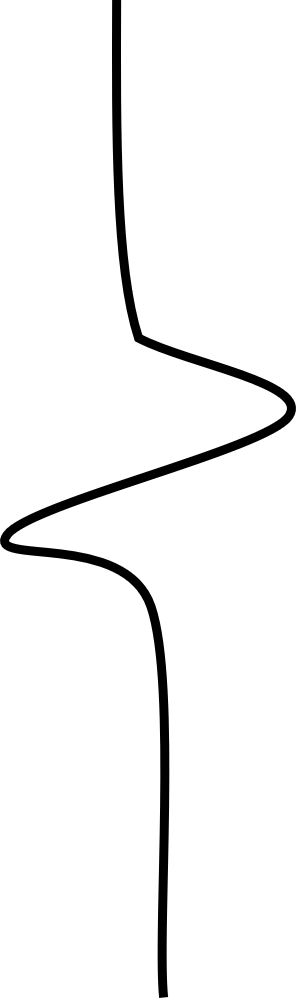 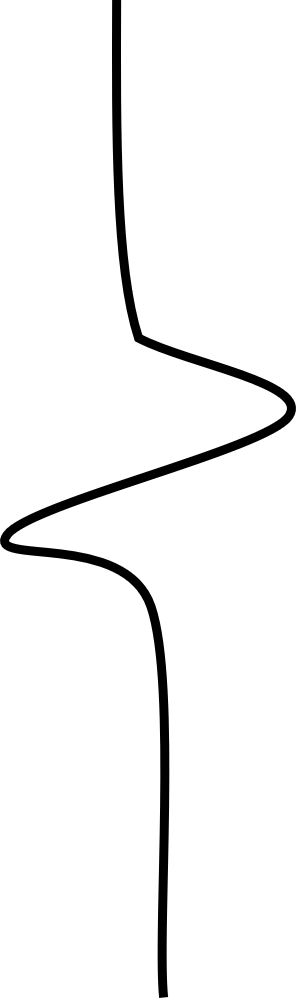 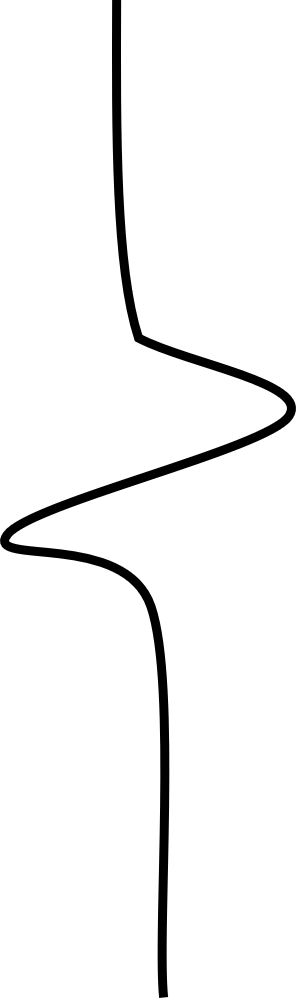 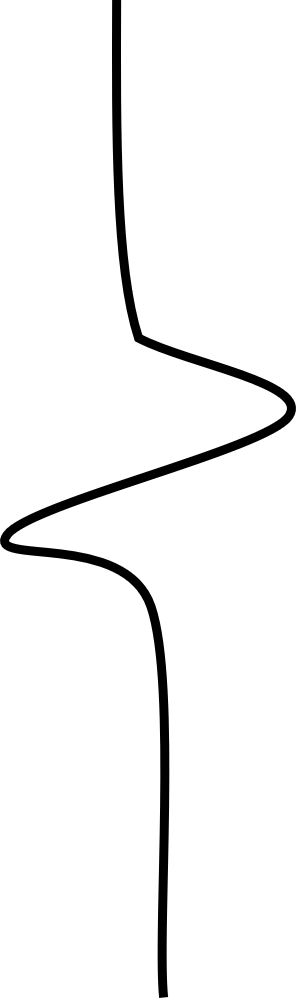 B-Scan Hyperbola
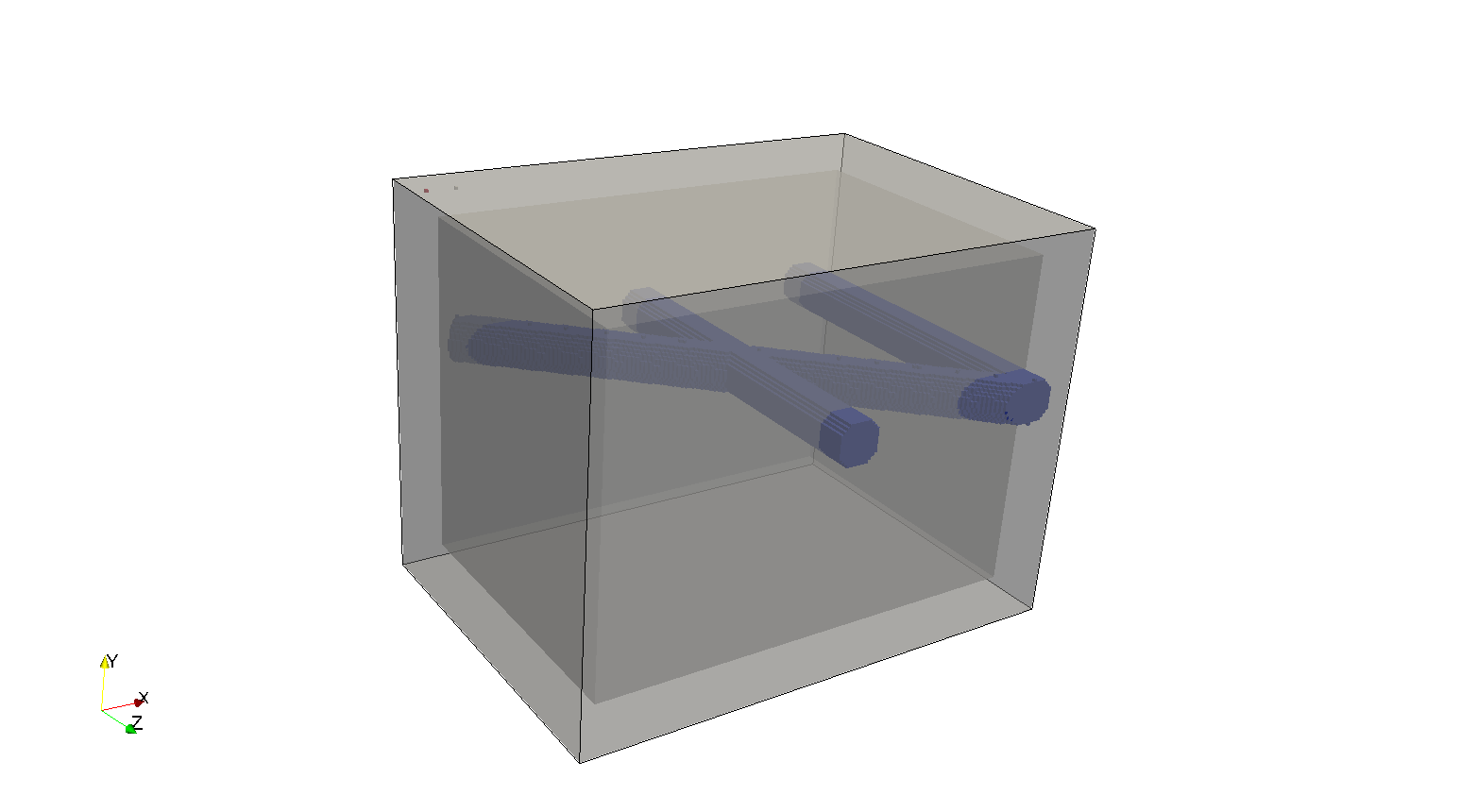 B-Scan Raw Data
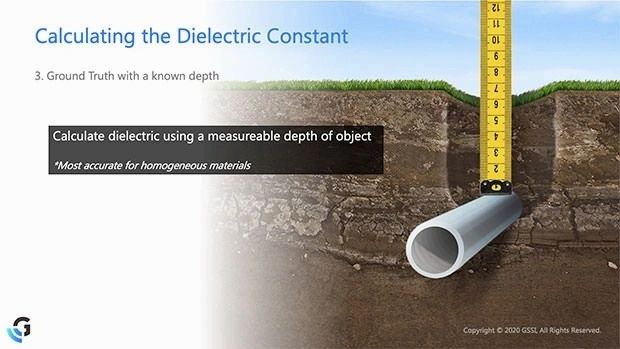 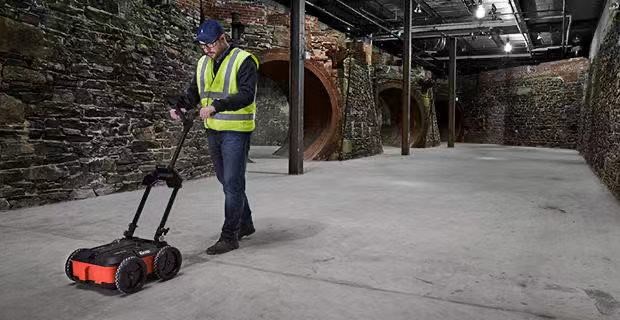 Consecutive Scan
A-Scan Raw Data
GPR Background Noise Data
Unknow Subsurface Dielectric
Inefficient and Tideious GPR Data Collection
Hard Interpretation and Abstract Visualization
GPR Migration: The mathematical-based technique which serves as the traditional GPR imaging tools, enabling to convert the unfocused raw B-scan radargram data into a focused target
GPR Background Noise
？
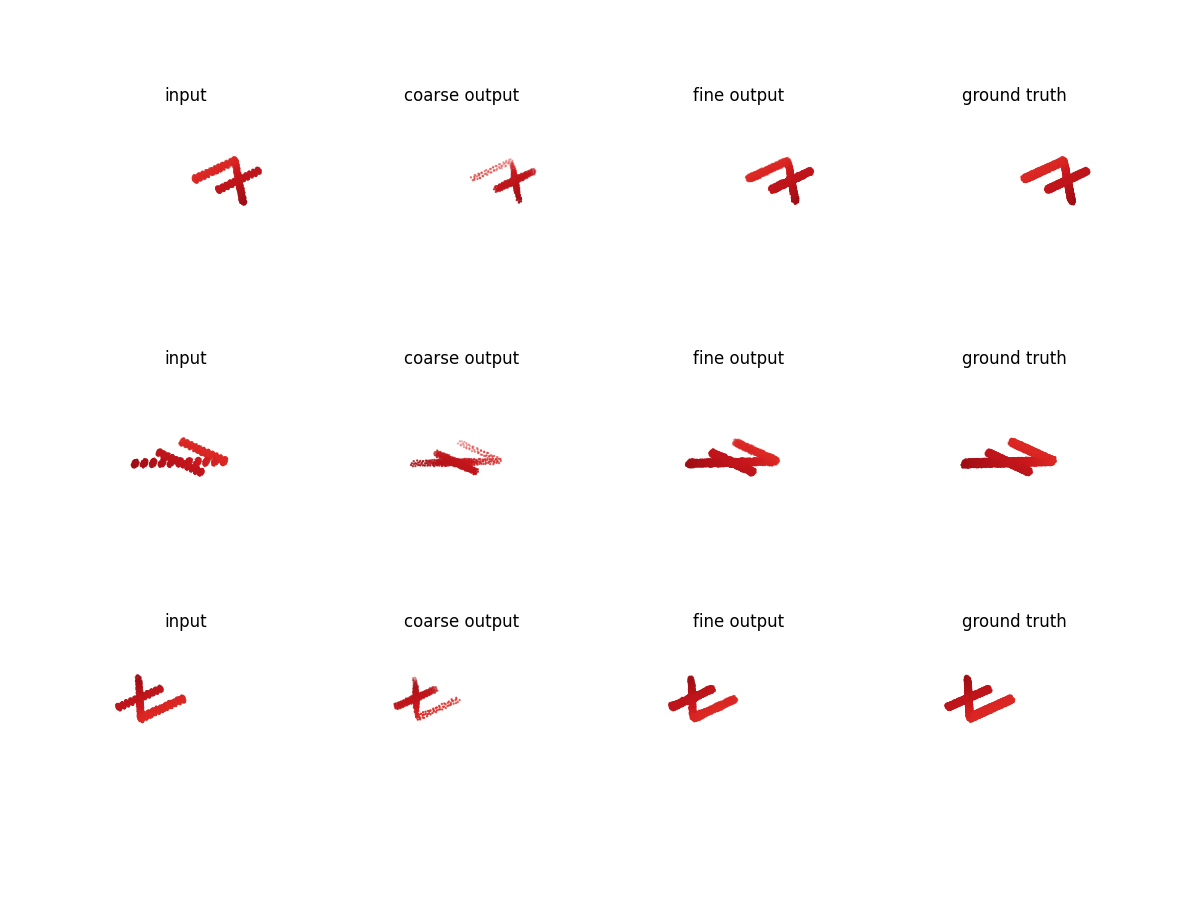 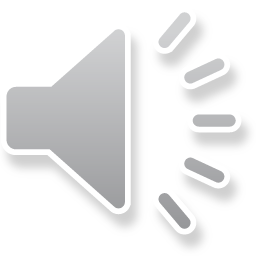 [Speaker Notes: GPR works by sending a pulse of polarized high-frequency electromagnetic (EM) wave into the subsurface media. EM wave attenuates as it travels in media and reflects when it encounters a material change. GPR antenna would thus record the strength and traveled time of each reflected pulse. The received signal is called an \emph{A-scan}. When GPR antenna surveys over a subsurface object, it produces a series of A-scans at different positions, and the ensemble of A-scans forms a \emph{B-scan}. The B-scan contains the hyperbolic feature which would indicate the location of the target.]
Motivations
A robot which can automatic collect GPR data and reconstruct 3D model of underground cylinder objects
Goal:
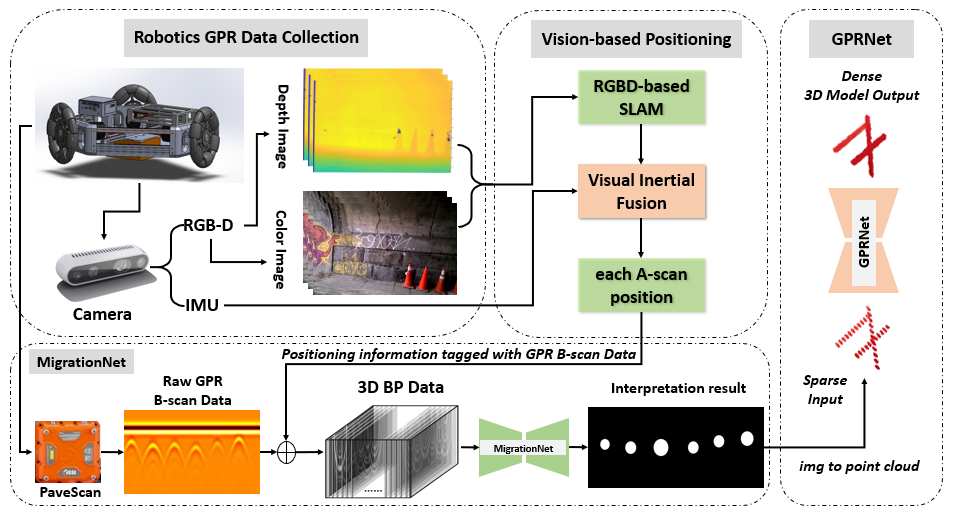 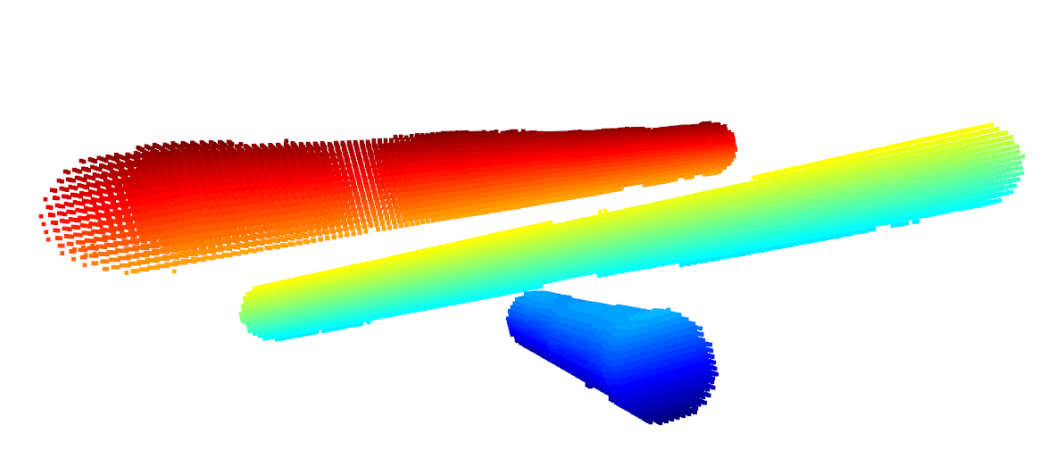 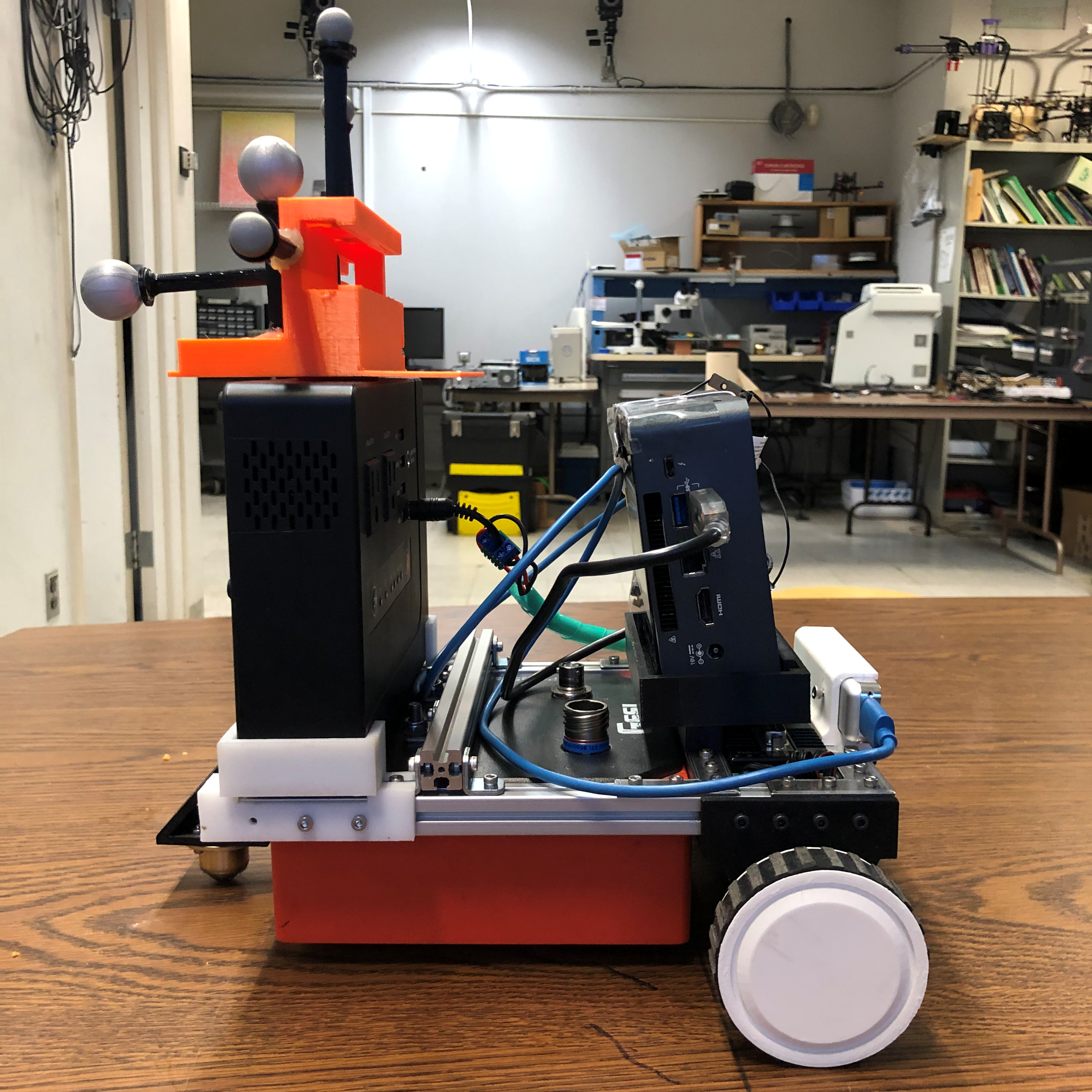 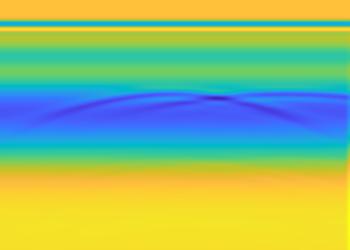 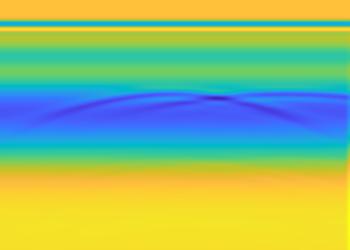 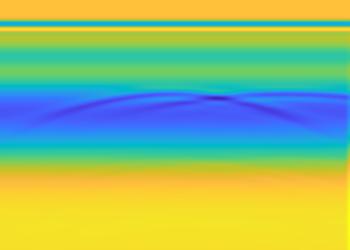 Automatic GPR Inspection
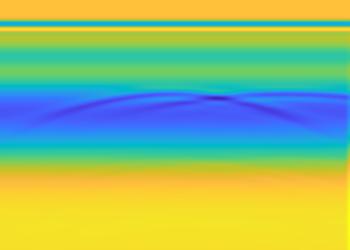 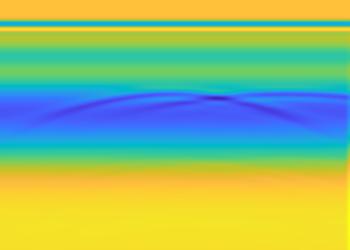 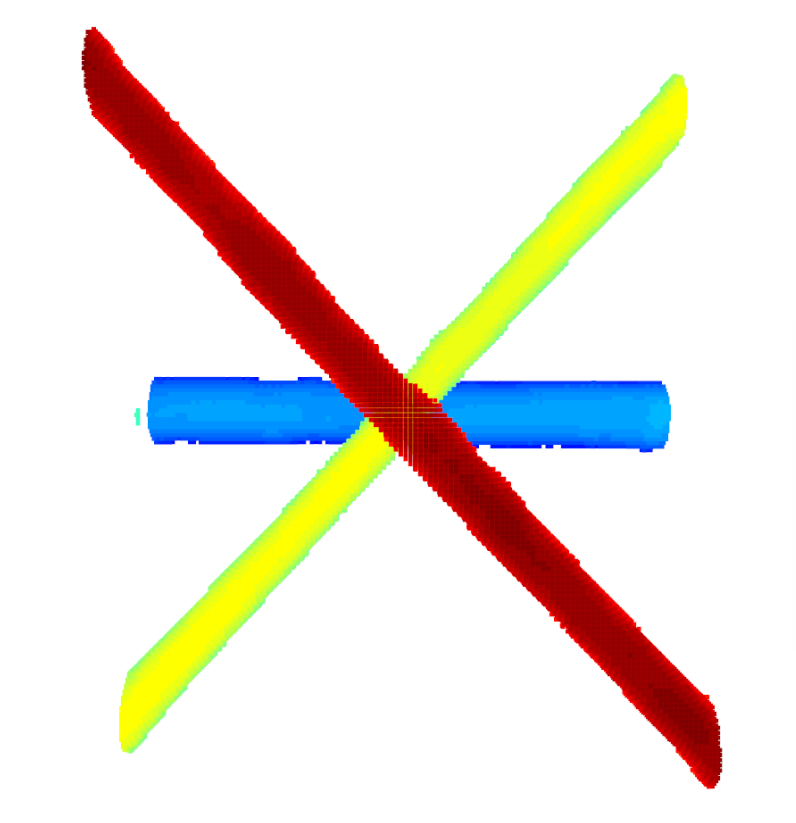 GPR Background Noise Data
Unknow Subsurface Dielectric
Manually GPR Data Collection
Hard Interpretation and Abstract Visualization
Remove GPR Background Noise Data
Estimate Unknow Subsurface Dielectric
Automatic GPR Data Collection
Intuitive Interpretation and Fridenly Visualization
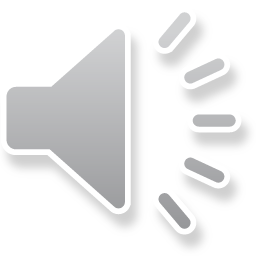 Omni-GPR-Cart Platform
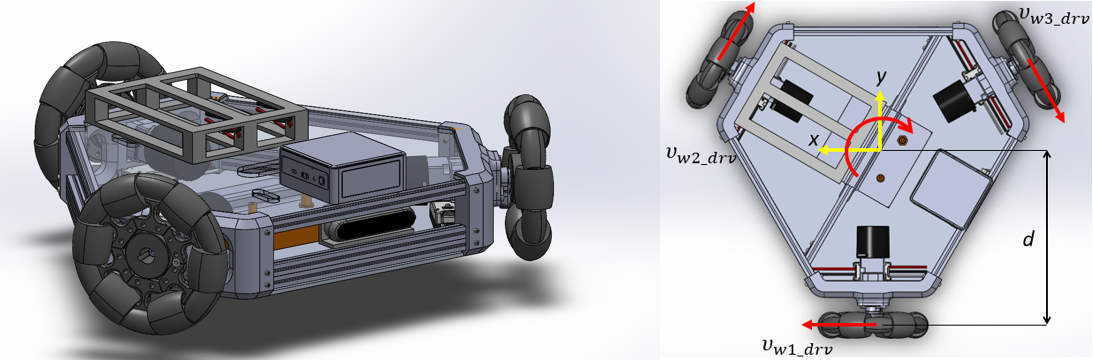 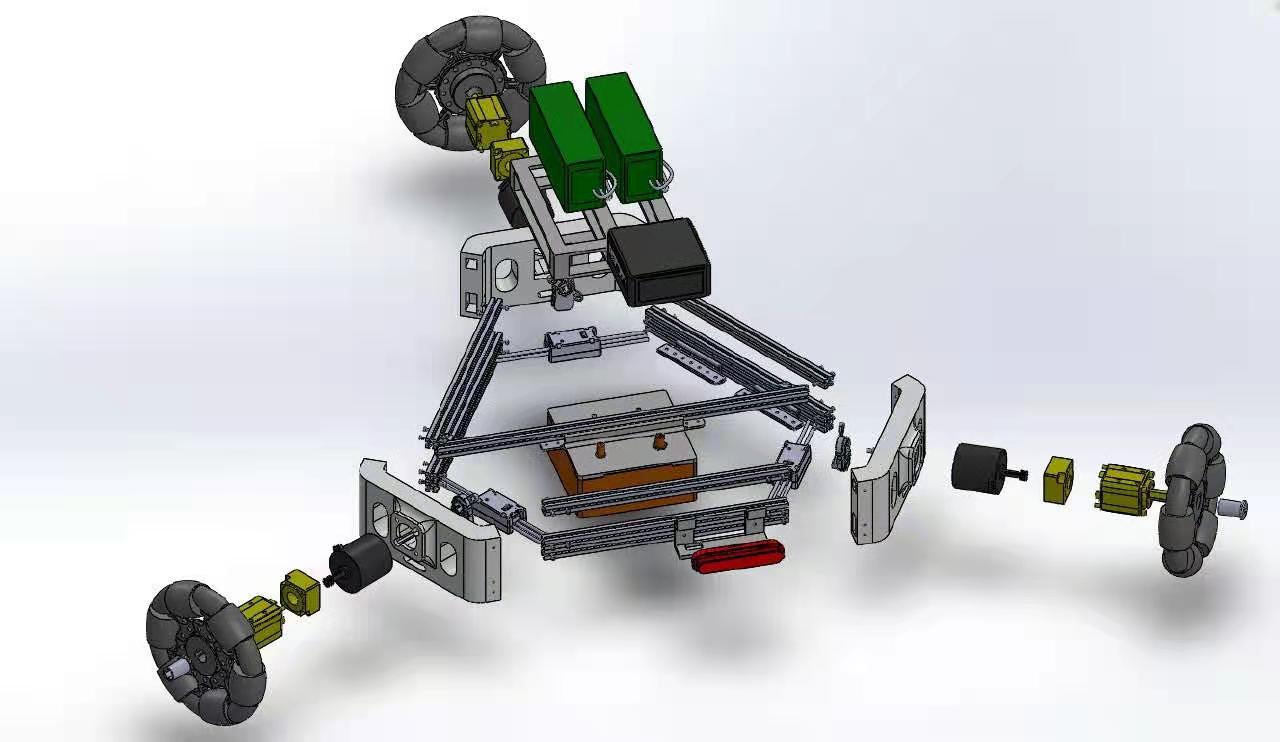 Battery
Intel NUC
GSSI GPR
RealSense Camera
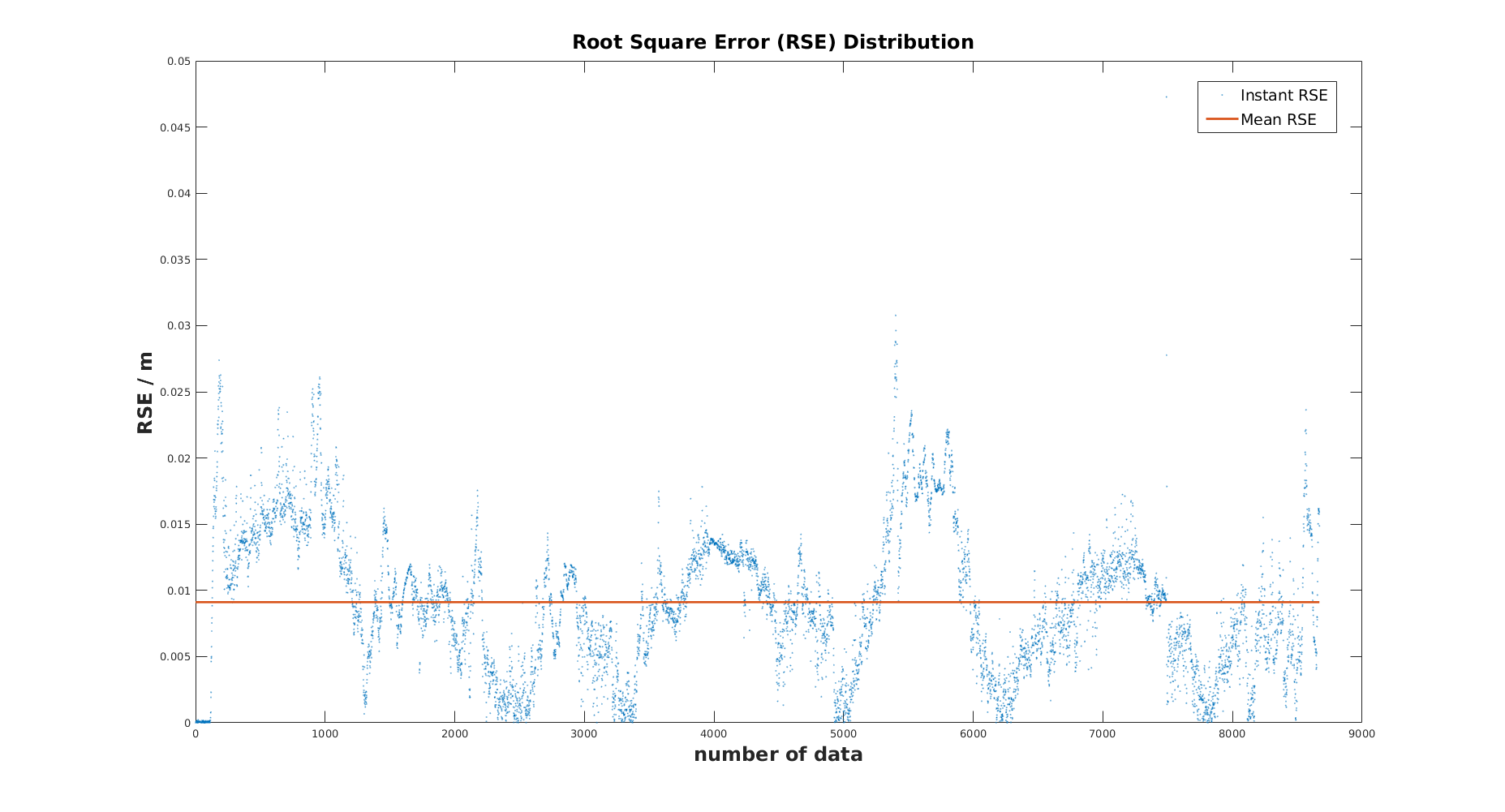 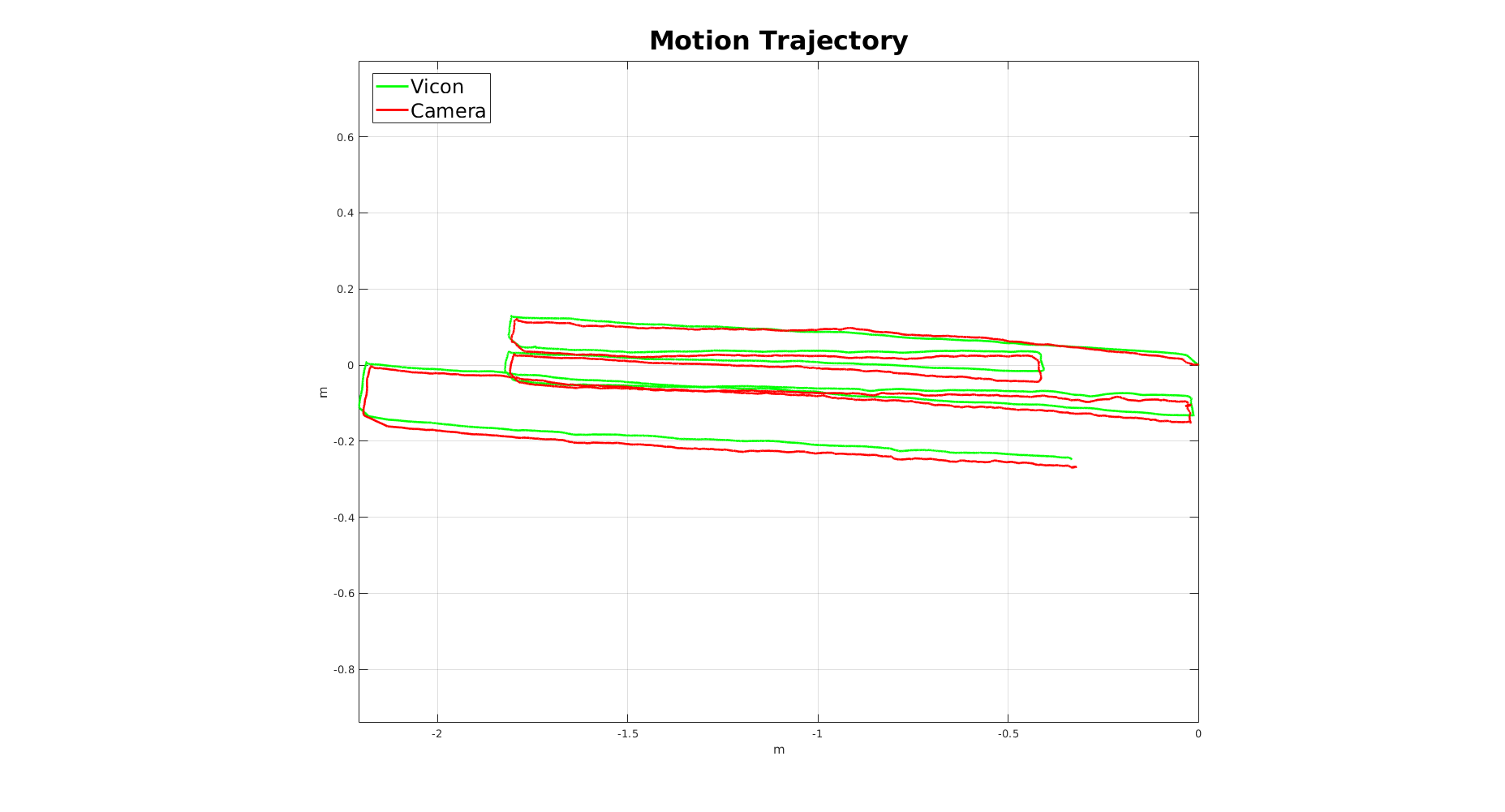 Motion Model:
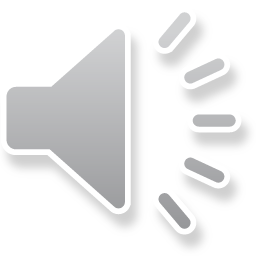 Conventional GPR Imaging Algorithm
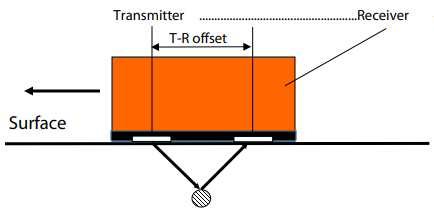 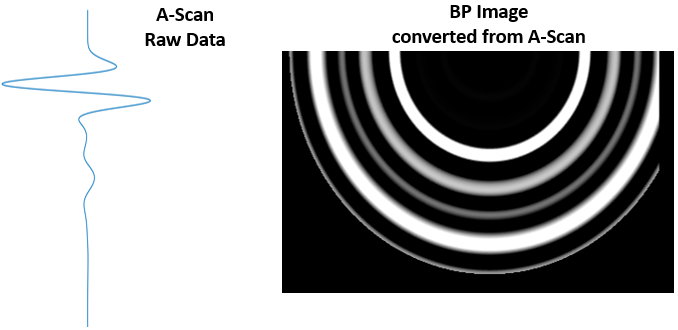 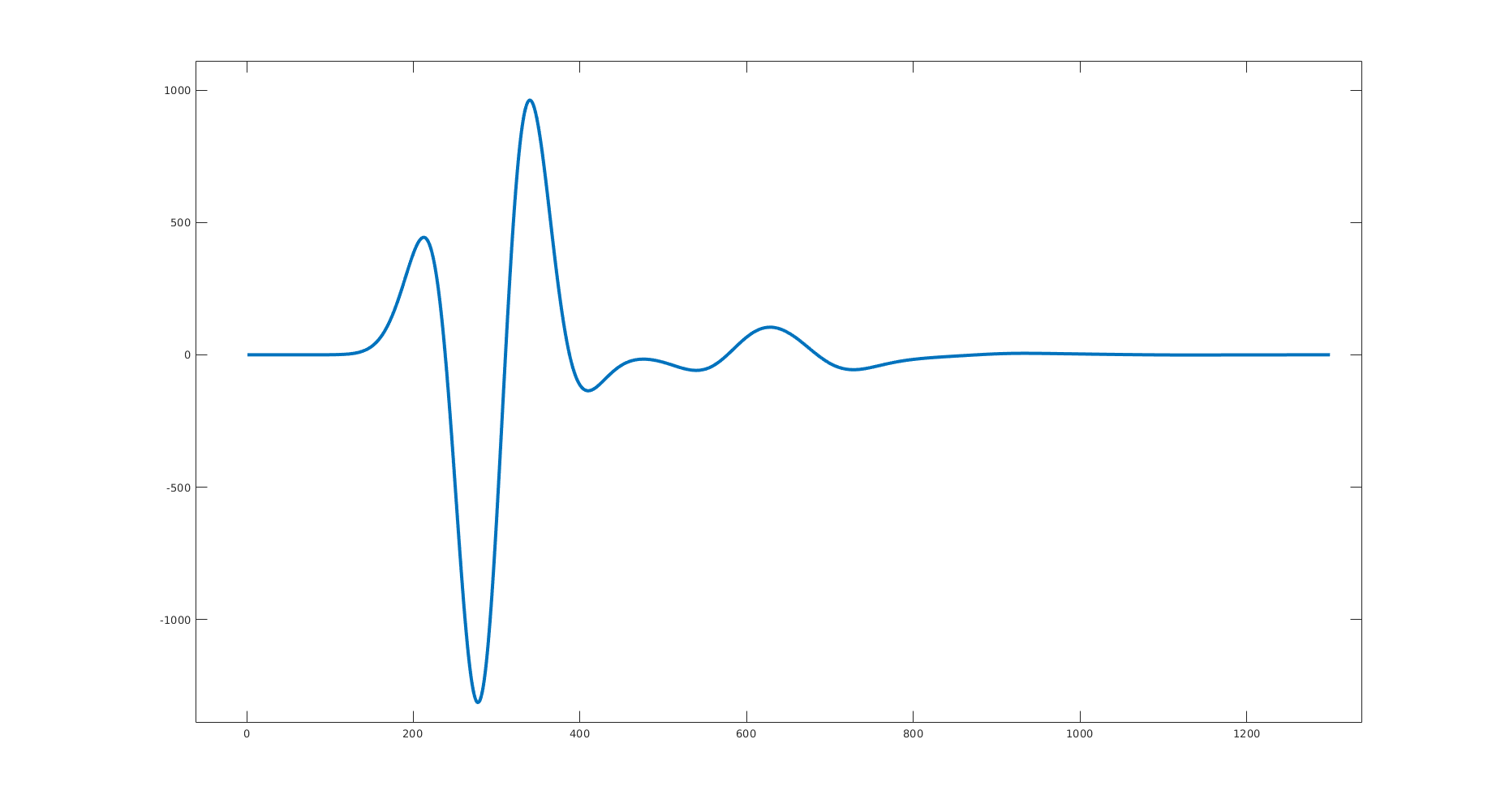 A-Scan Raw Data
Back Projection
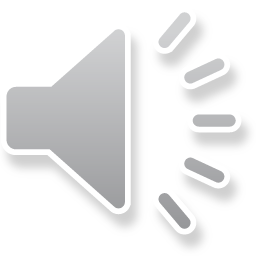 Conventional GPR Imaging Algorithm
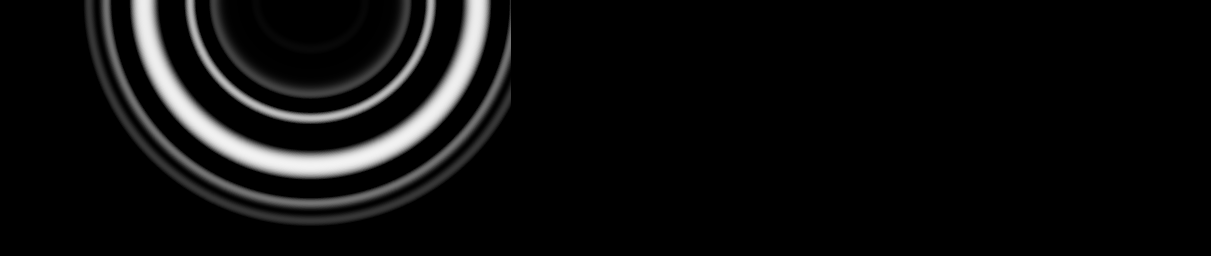 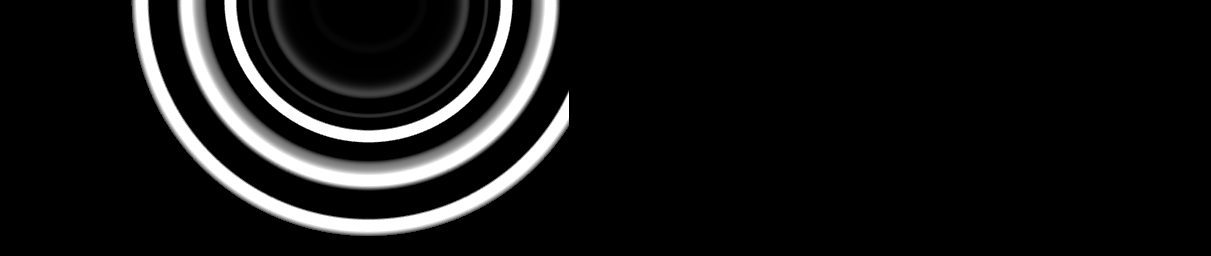 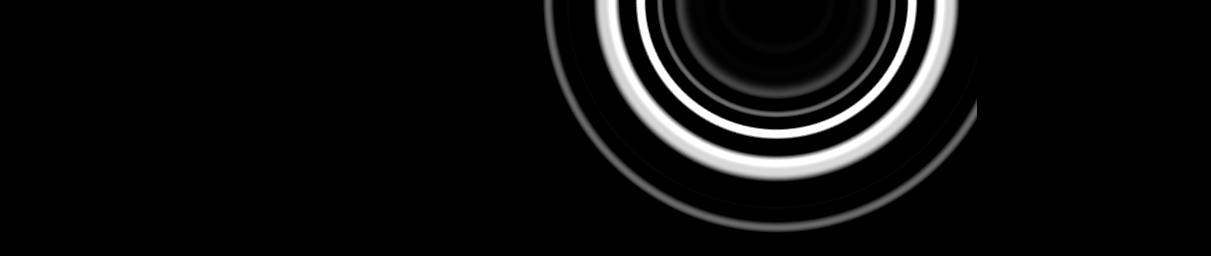 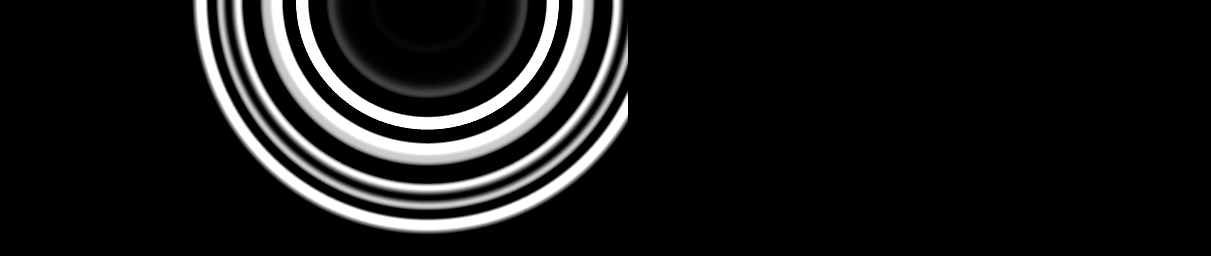 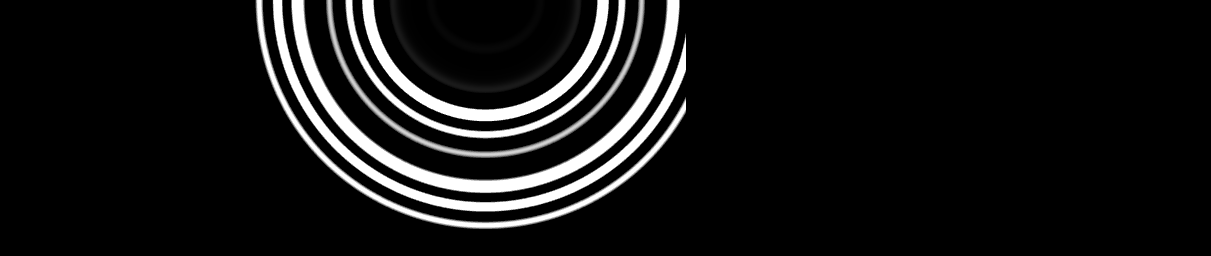 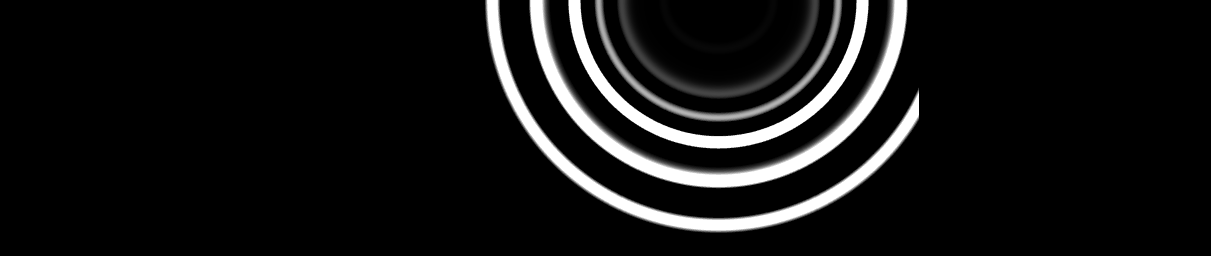 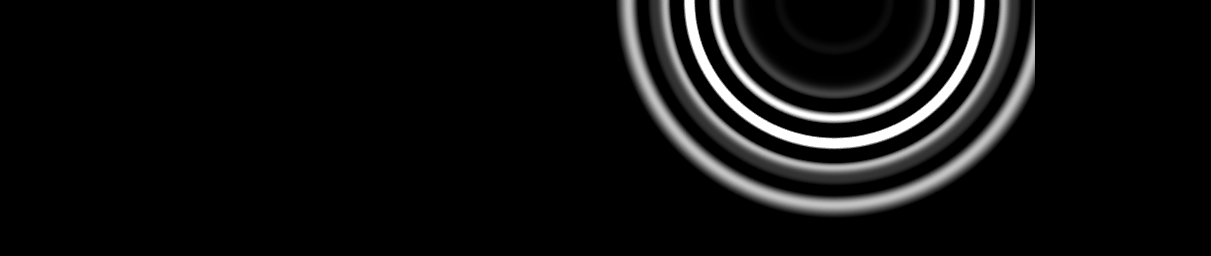 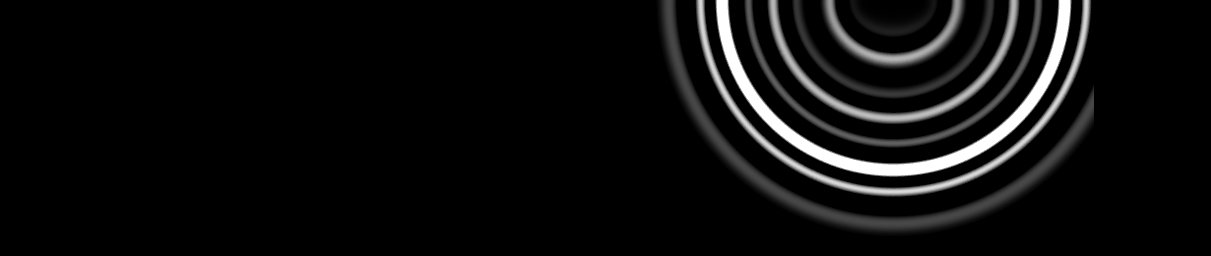 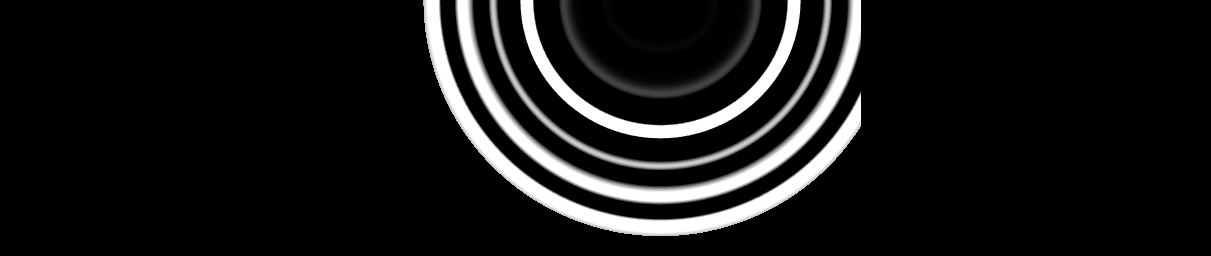 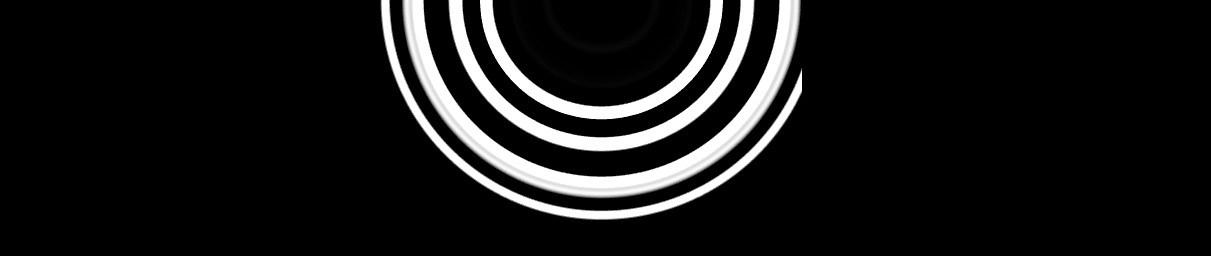 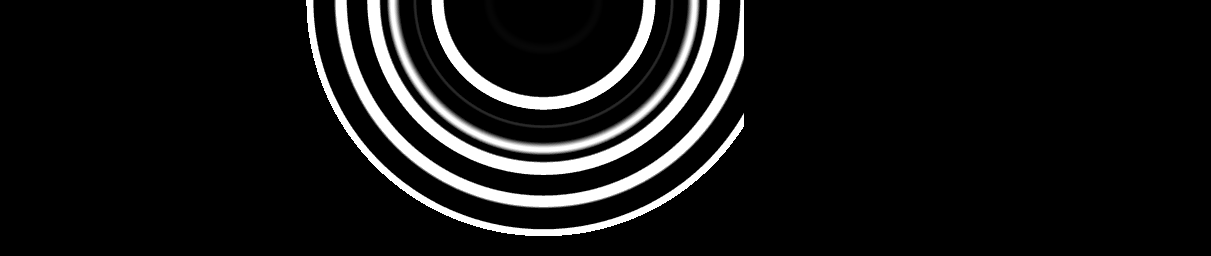 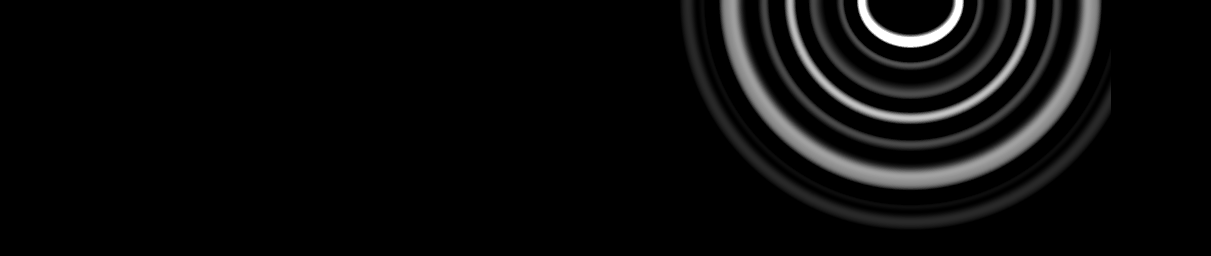 “The brighter the intersection, the more possible an object exists”
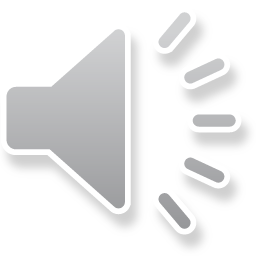 MigrationNet Architecture
Model Design
Inspired by [1]
up-sampling group
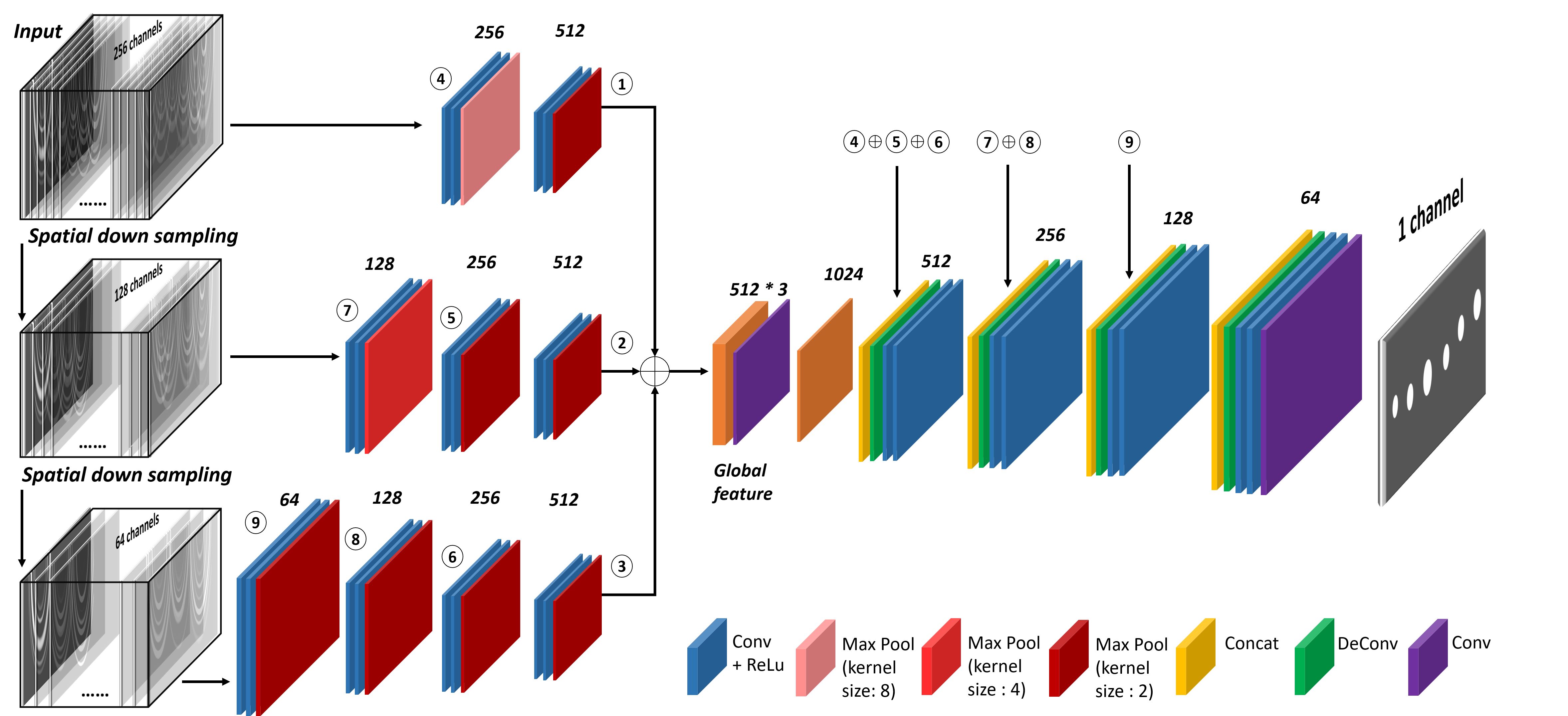 each group contains two convolutional layers and one deconvolutional layer
256 channels input data, and further down-sampling into 128 and 64 channels in spatial domain.
⊕ represents the skip connection while ①-⑨ indicate each last encoder layer
Multiple Spatial Resolution Encoder (MSRE)
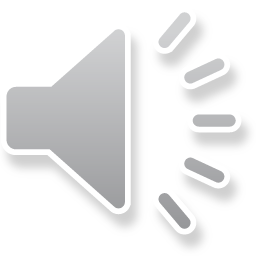 [1] Lin, Tsung-Yi, et al. "Feature pyramid networks for object detection." Proceedings of the IEEE conference on computer vision and pattern recognition. 2017.
Loss Design
Similarity matters!!
Loss Design
Inspired by [2]
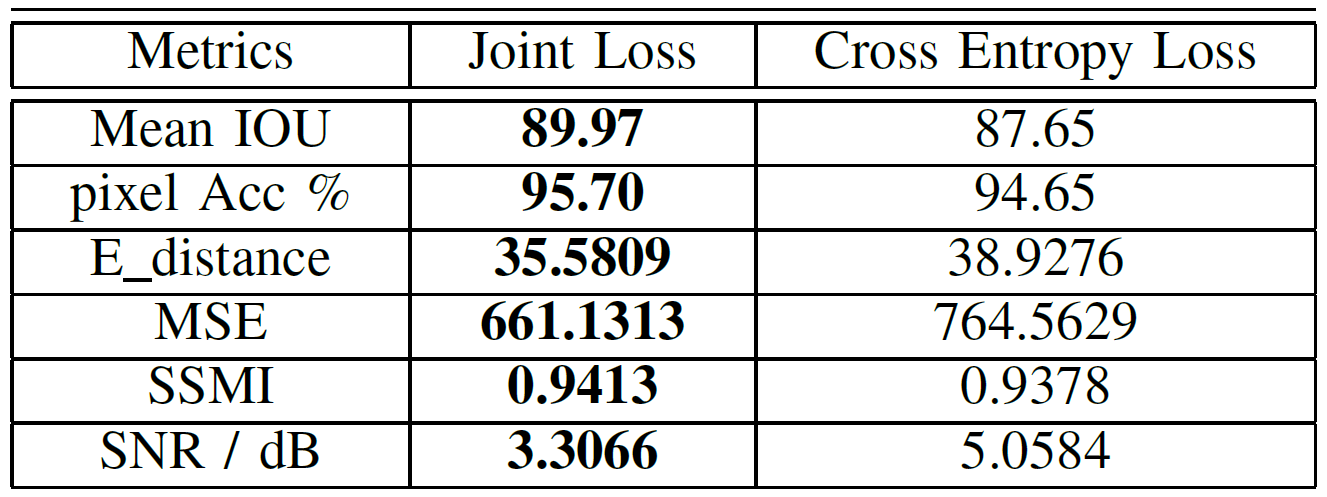 Loss Performance Comparison
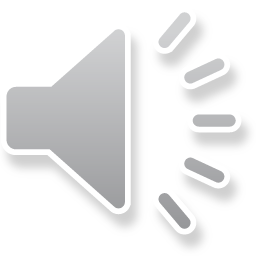 [2] Zhou Wang, Alan C Bovik, Hamid R Sheikh, and Eero P Si-moncelli. Image quality assessment: from error visibility to structural similarity. IEEE transactions on image processing,13(4):600–612, 2004.
3D Subsurface Modelling -- Motivation
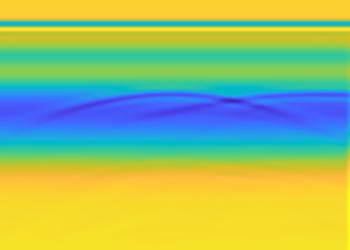 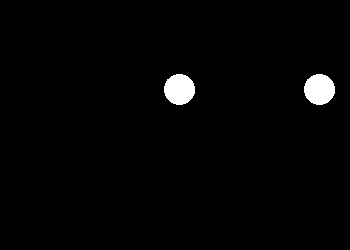 MigrationNet
Challenge: A 2D reconstruction is not able to reveal the subsurface targets
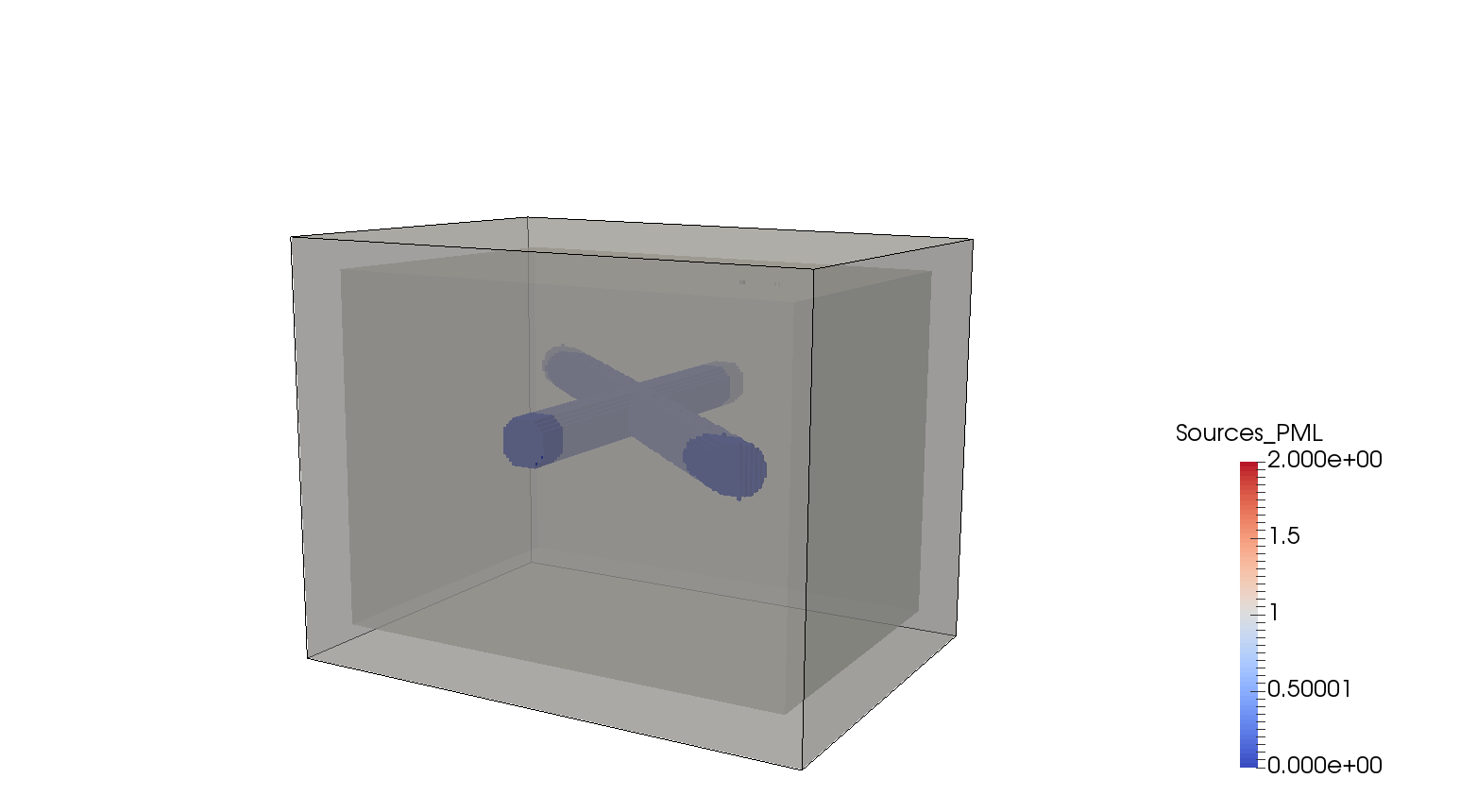 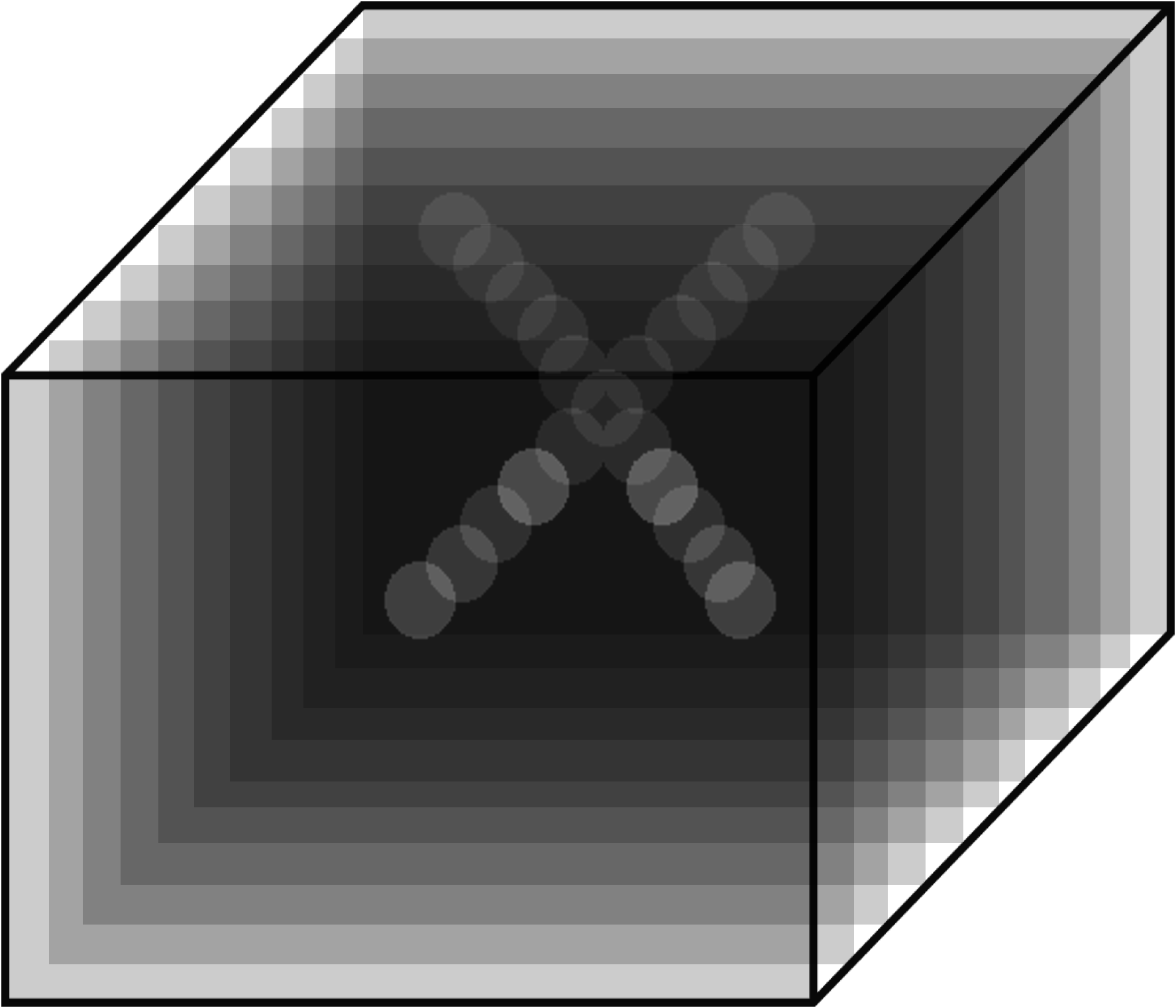 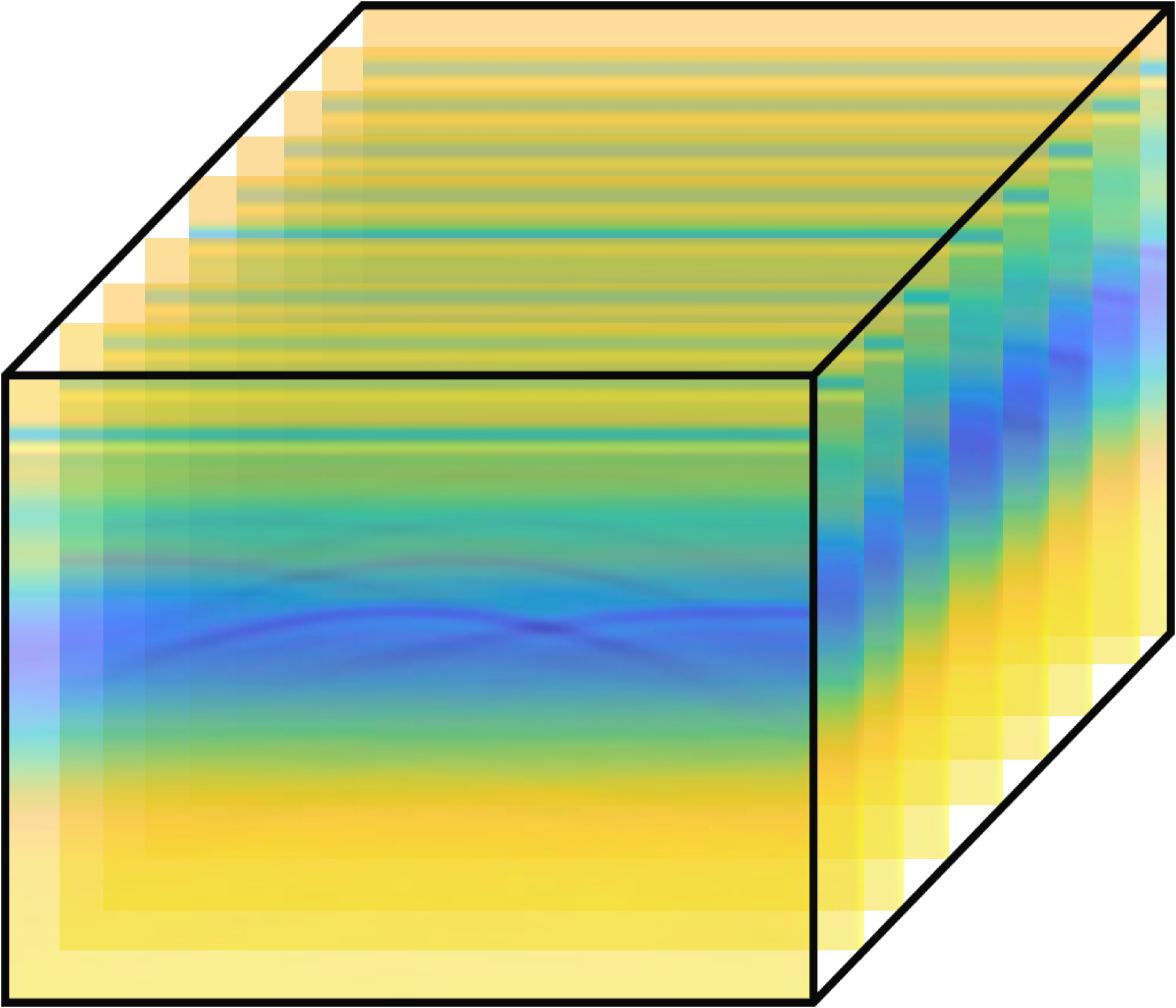 ？
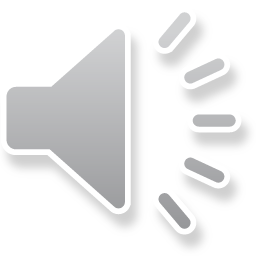 We need to obtain 3D underground objects reconstruction
Data Setup and 3D Registration
We use gprMax [3] create a new dataset which contains both 
synthetic and field GPR / point cloud data
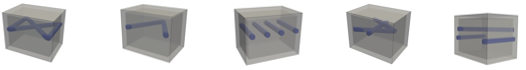 We use MigrationNet to firstly obtain the 2D cross-section images, then register them into the 3D domain
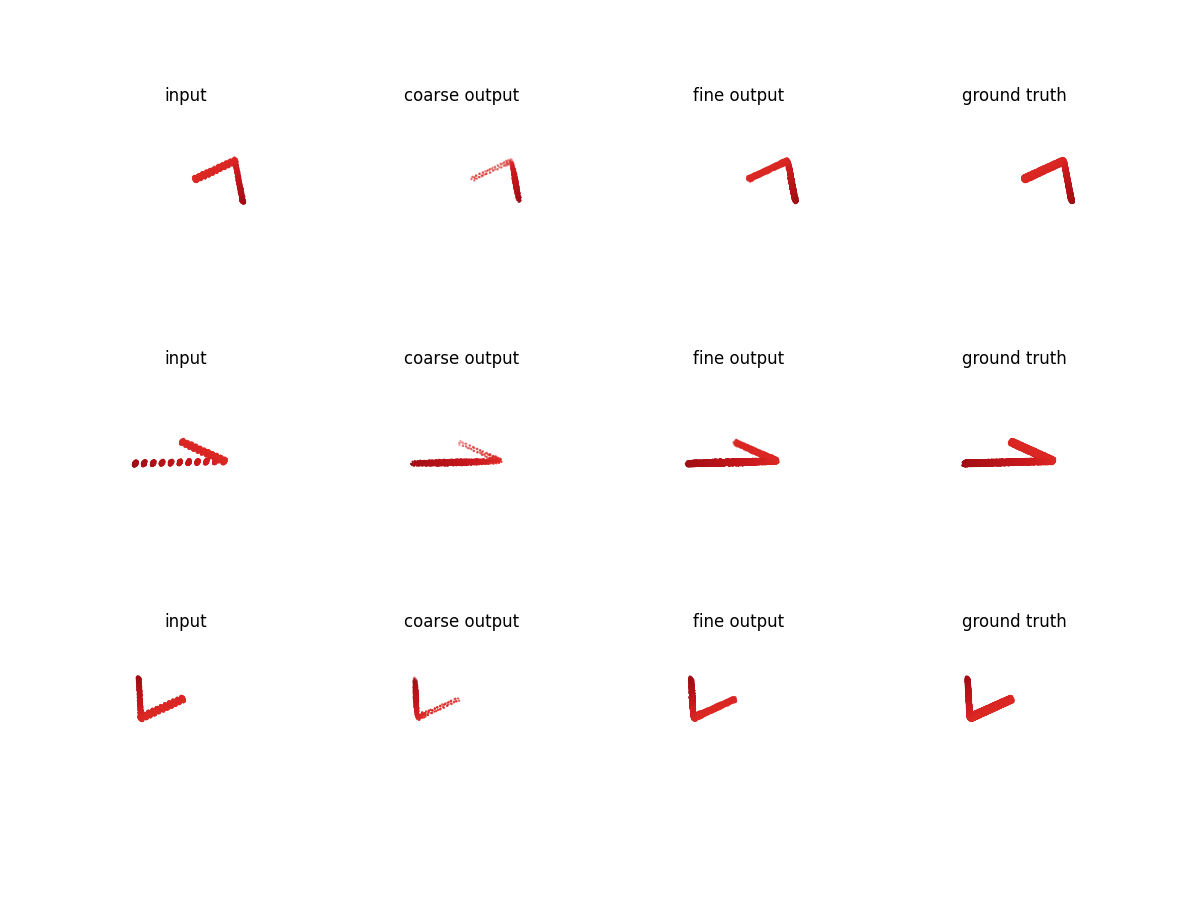 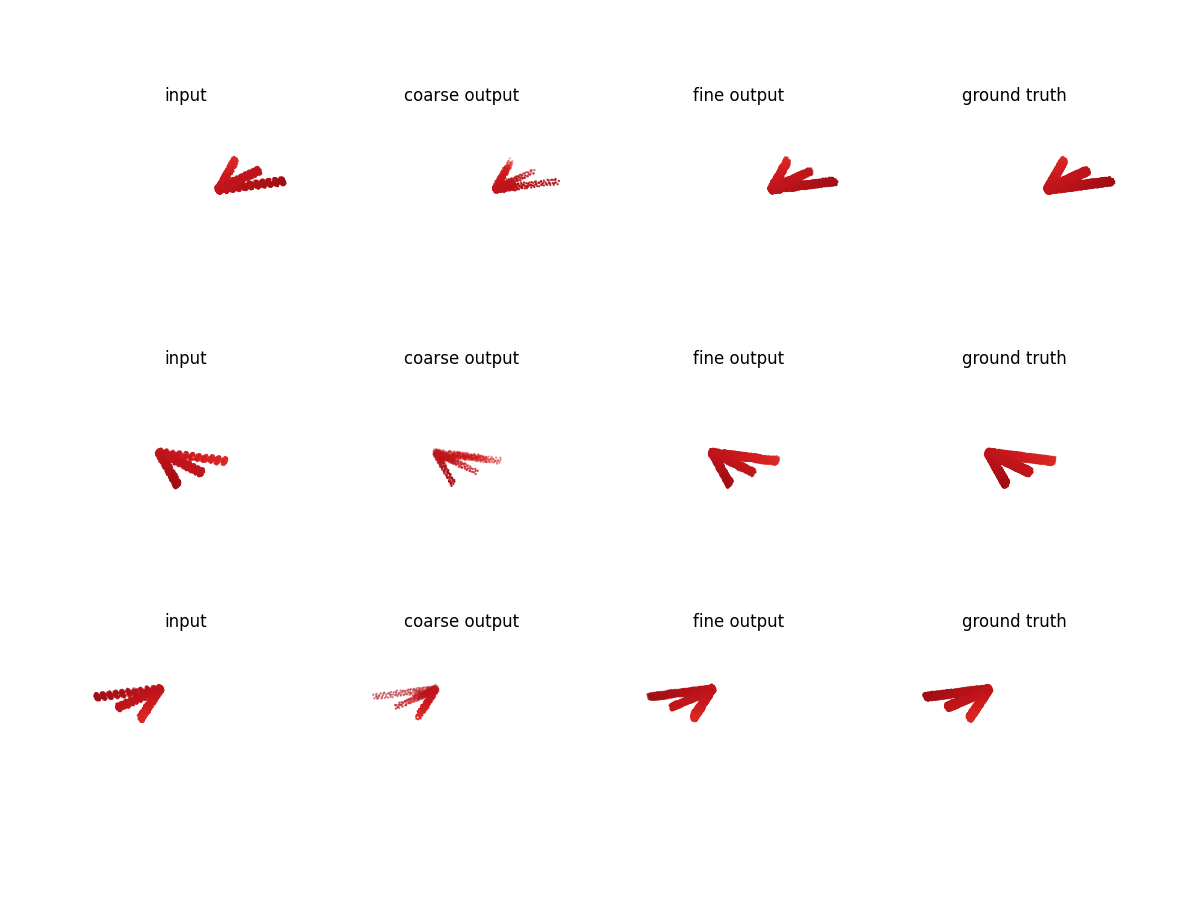 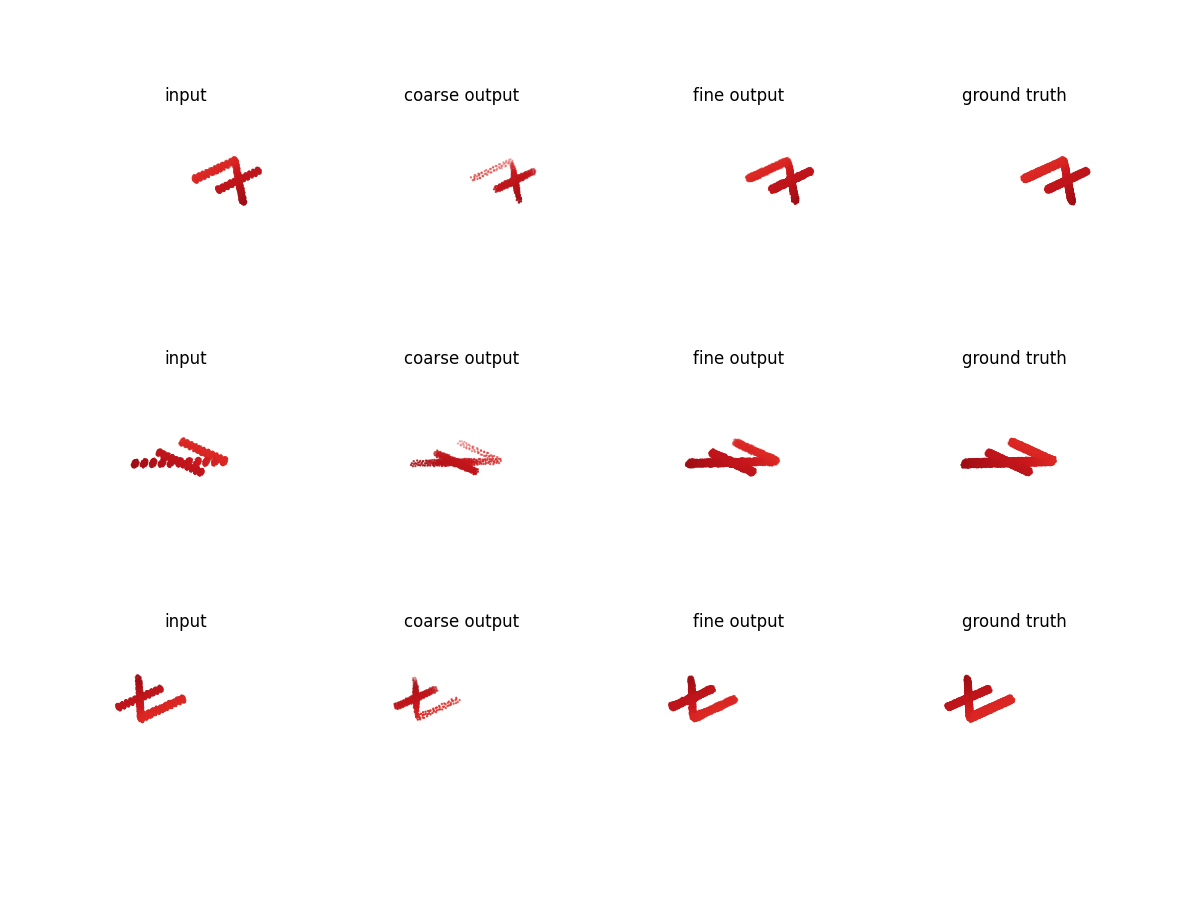 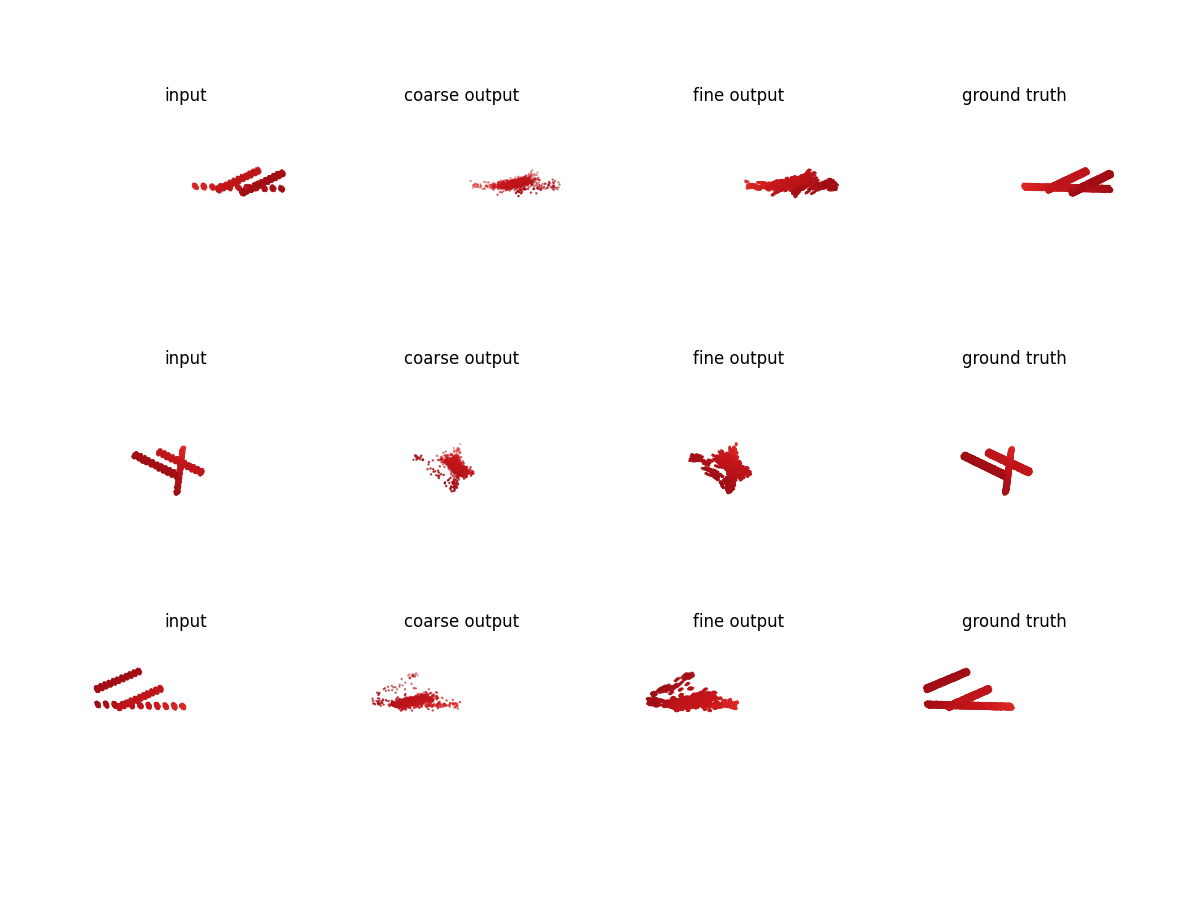 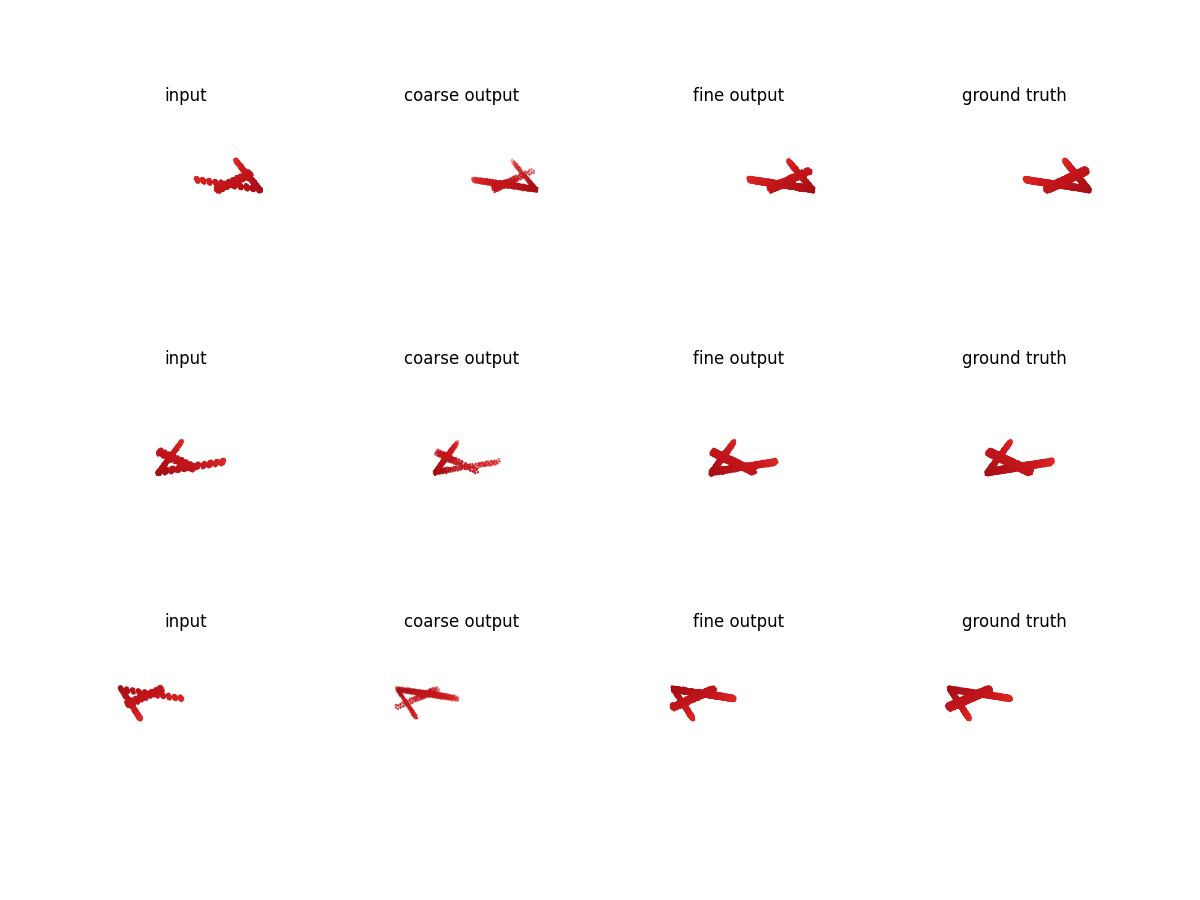 Input
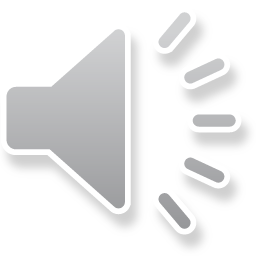 [3] Warren, Craig, Antonios Giannopoulos, and Iraklis Giannakis. "gprMax: Open source software to simulate electromagnetic wave propagation for Ground Penetrating Radar." Computer Physics Communications 209 (2016): 163-170.
Ground
 Truth
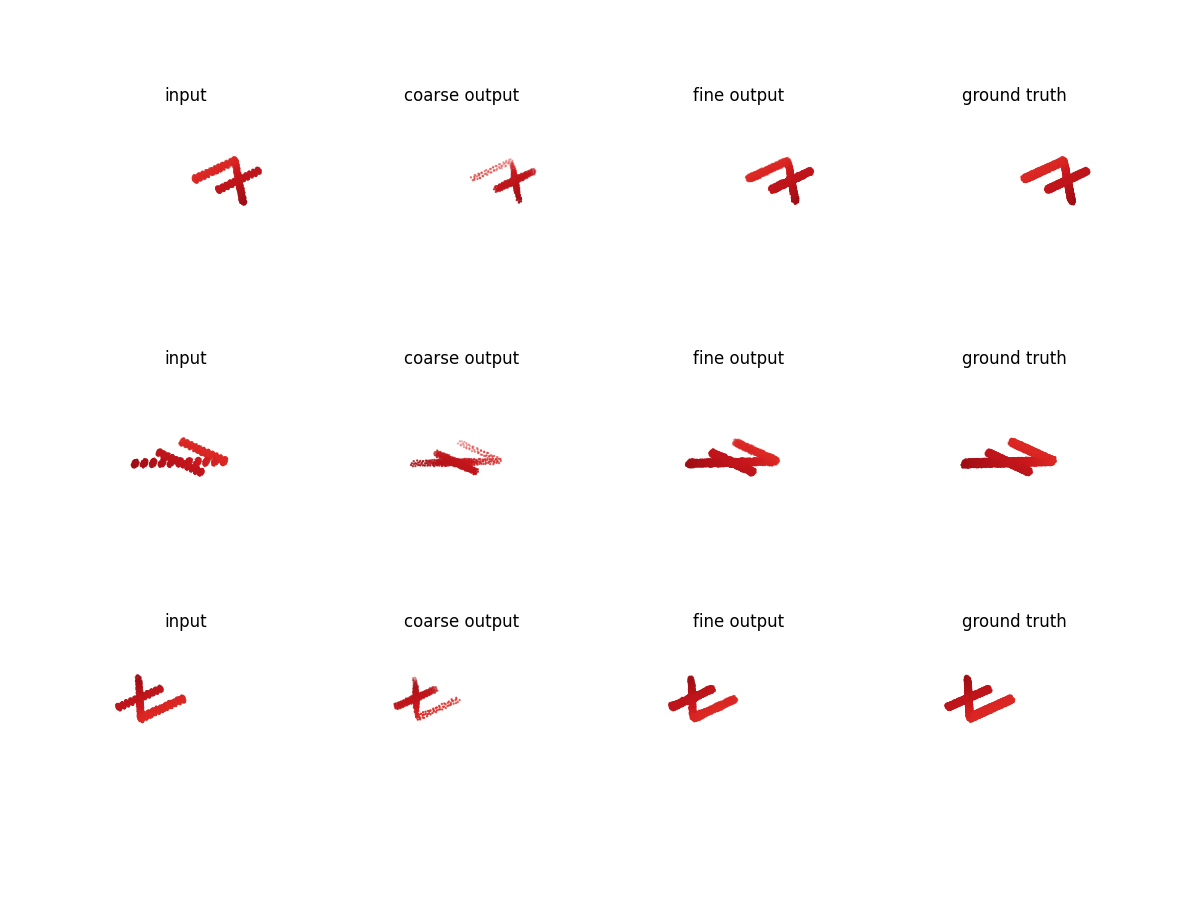 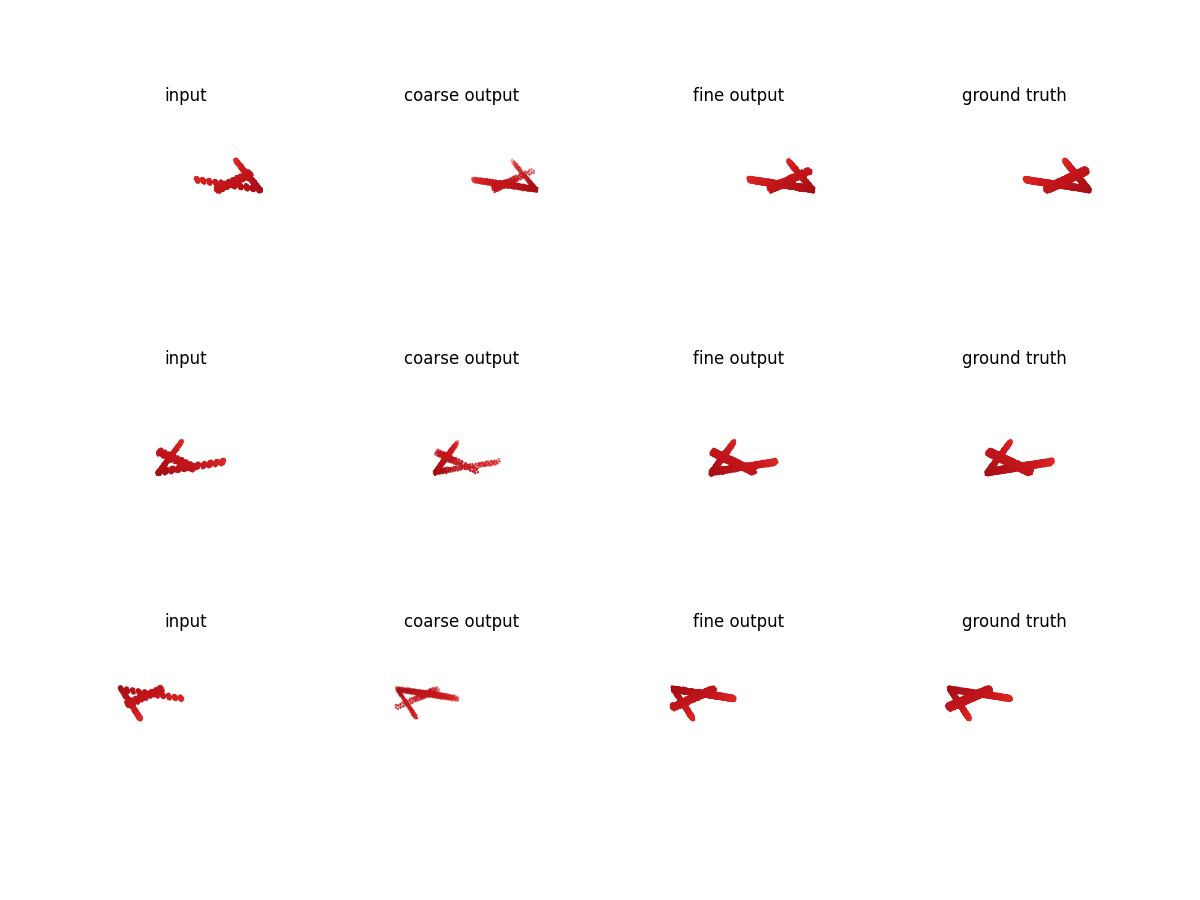 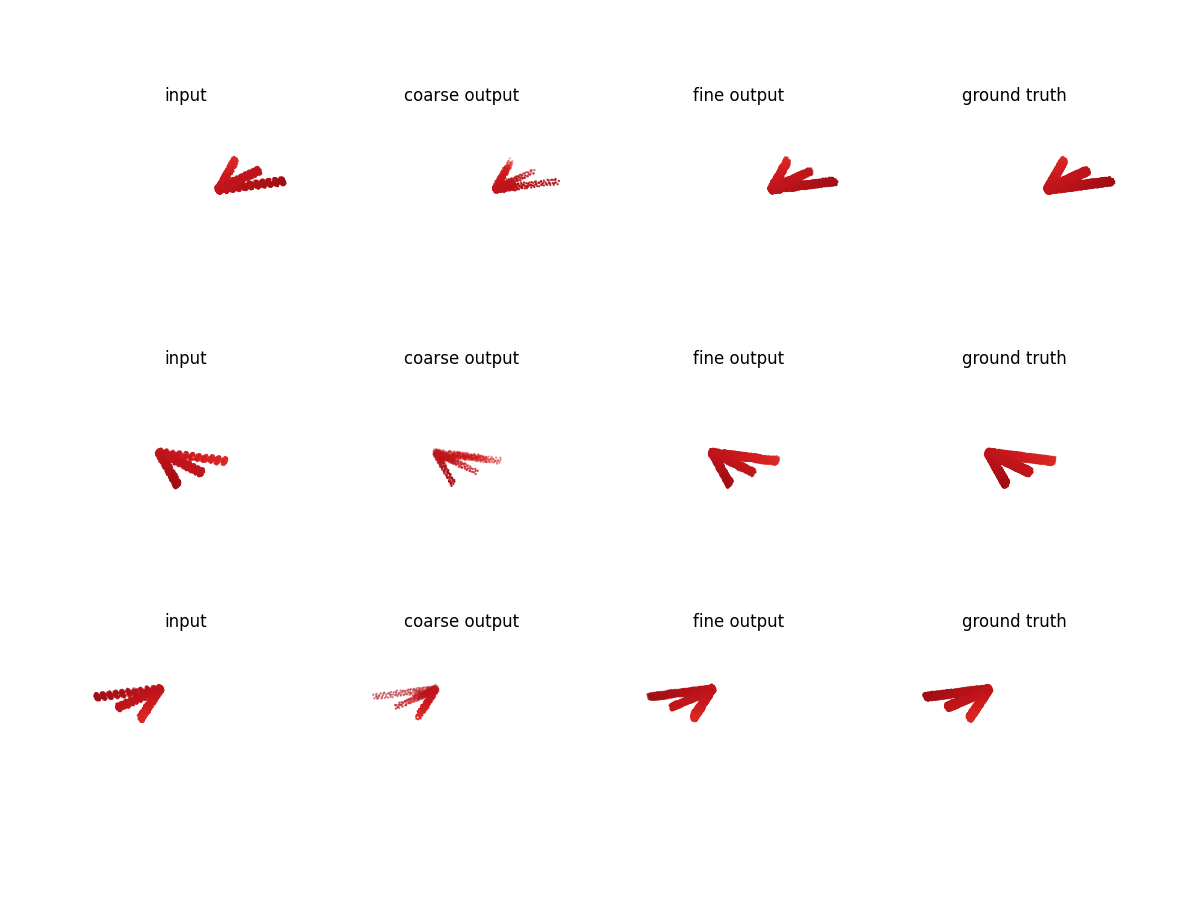 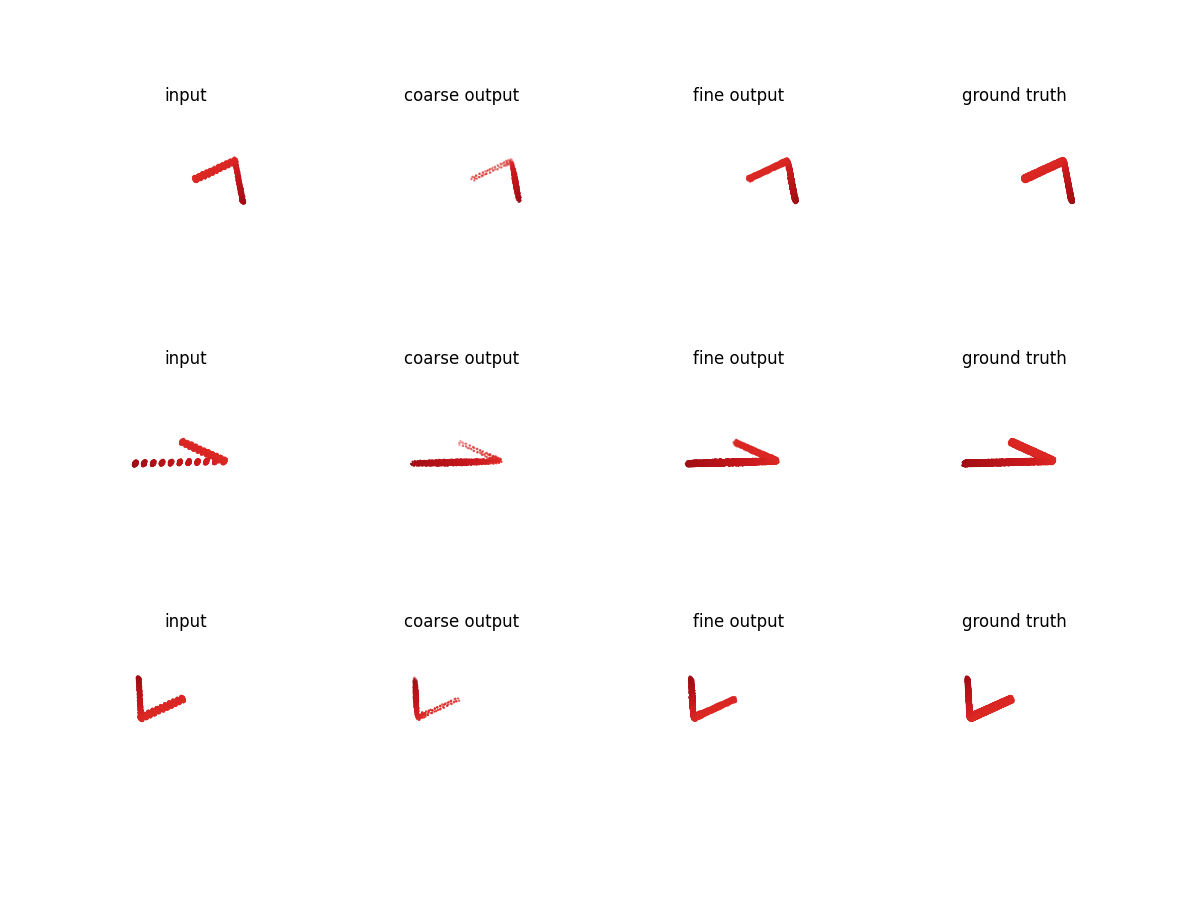 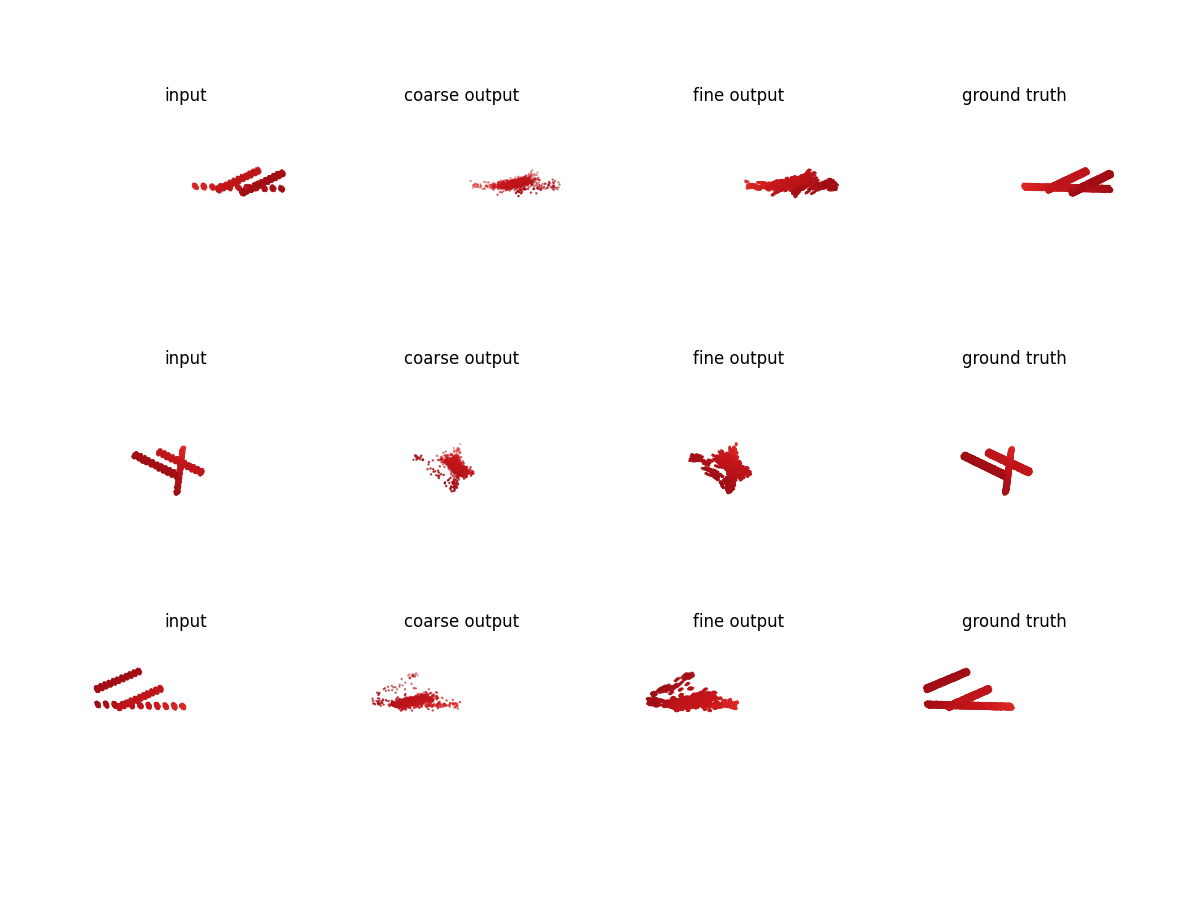 GPRNet Architecture
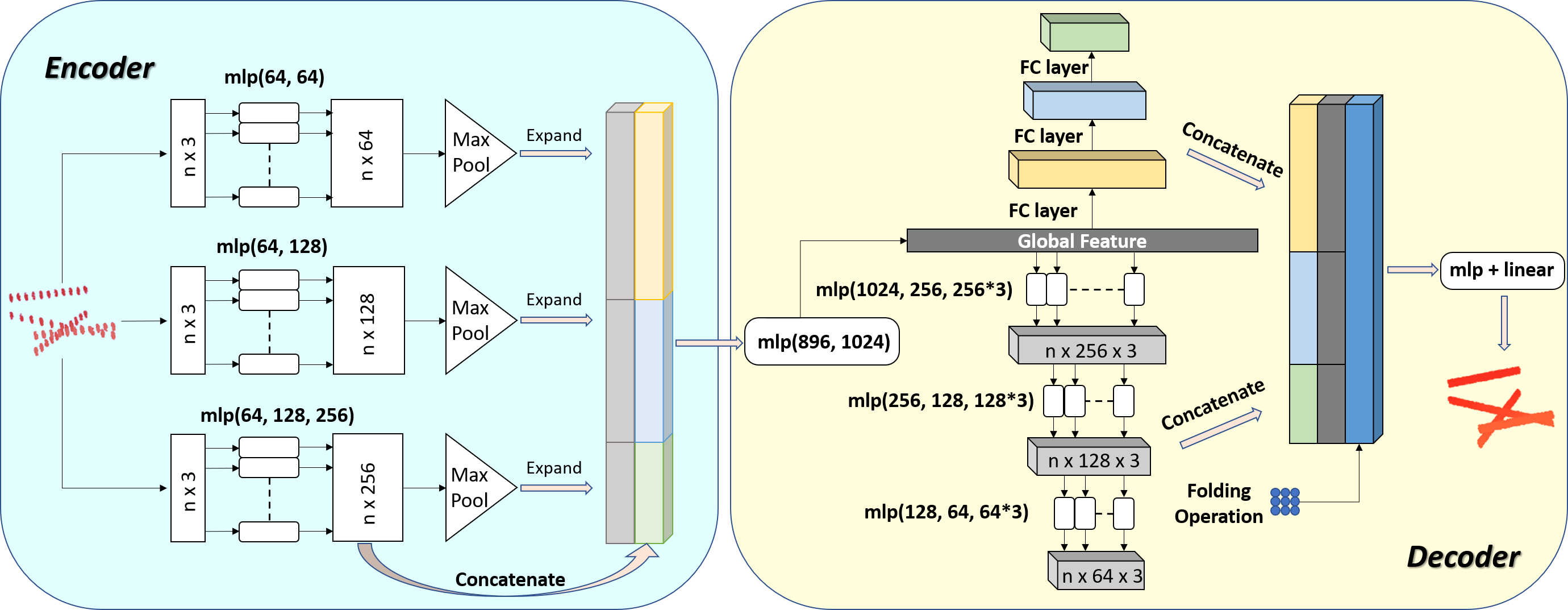 Encoder Strength [4]: could extract multiple resolution information of the input data, which leads a better performance on small structure completion.
Decoder Strength [5]: 1) good at predicting the global geometry of point cloud; 2) good at generating a smooth local feature
[5] Z. Huang, Y. Yu, J. Xu, F. Ni, and X. Le, “Pf-net: Point fractal network for  3d  point  cloud  completion,”  in Proceedings of the IEEE/CVF Conference on Computer Vision and Pattern Recognition,  2020,  pp.7662–7670
[4] W. Yuan, T. Khot, D. Held, C. Mertz, and M. Hebert, “Pcn: Point completion network,” in2018 International Conference on 3D Vision(3DV). IEEE, 2018, pp. 728–737.
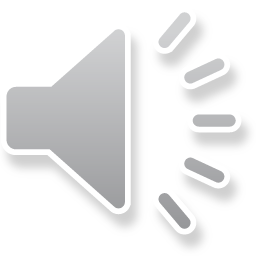 Subsurface Modelling Results – Synthetic Data
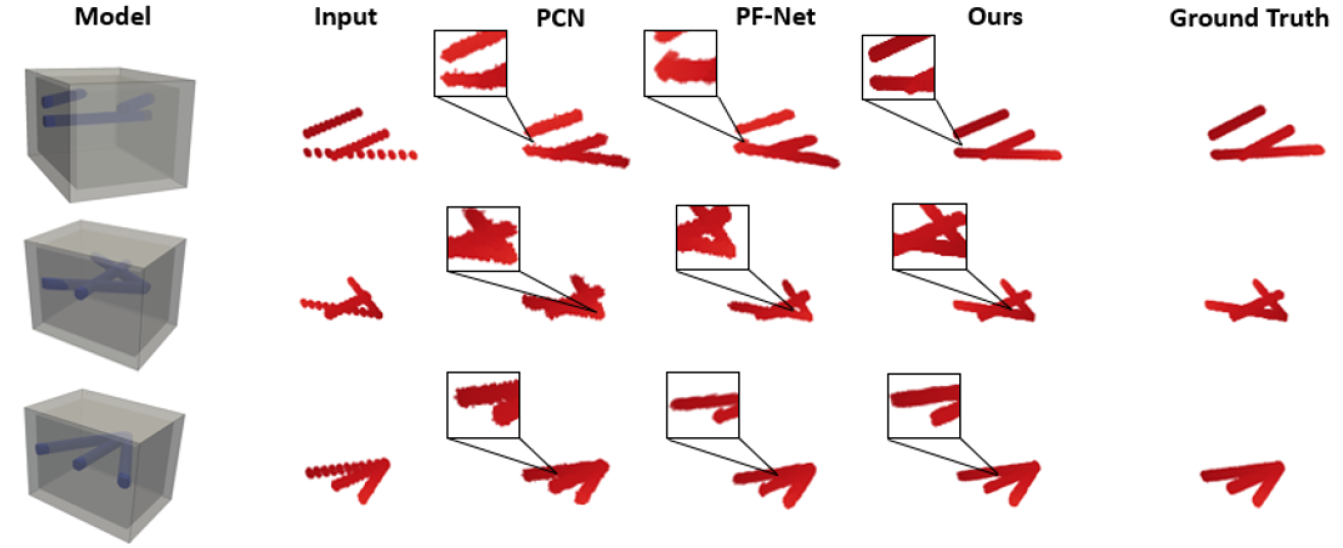 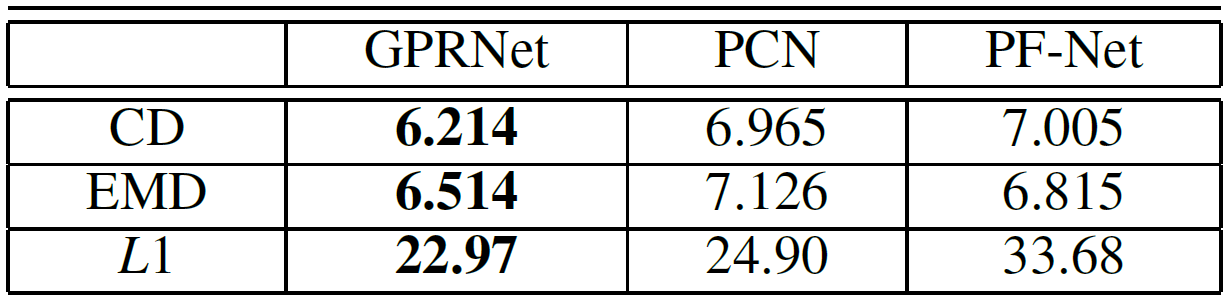 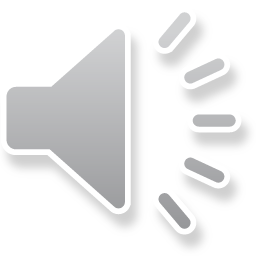 Subsurface Modelling Results – Field Data
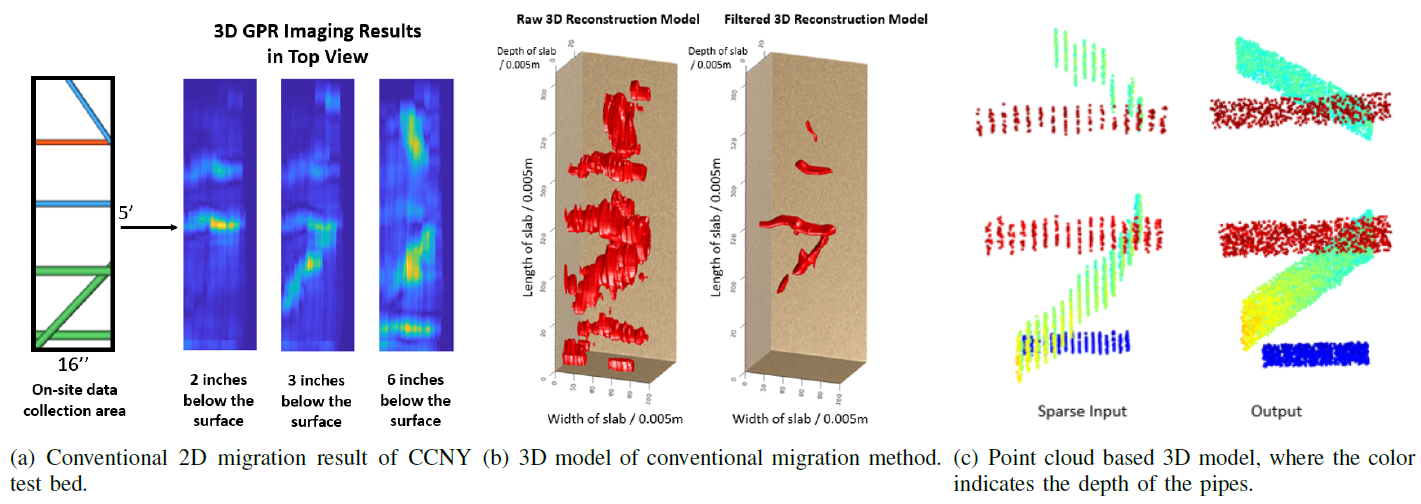 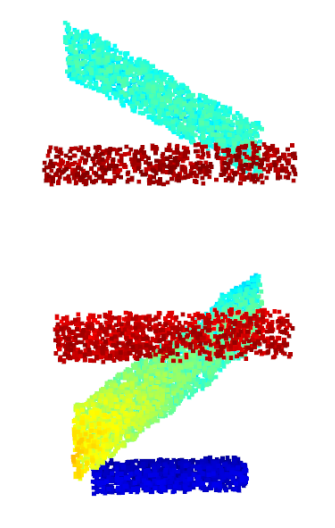 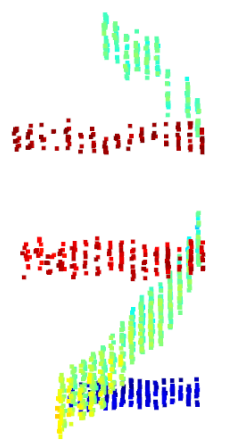 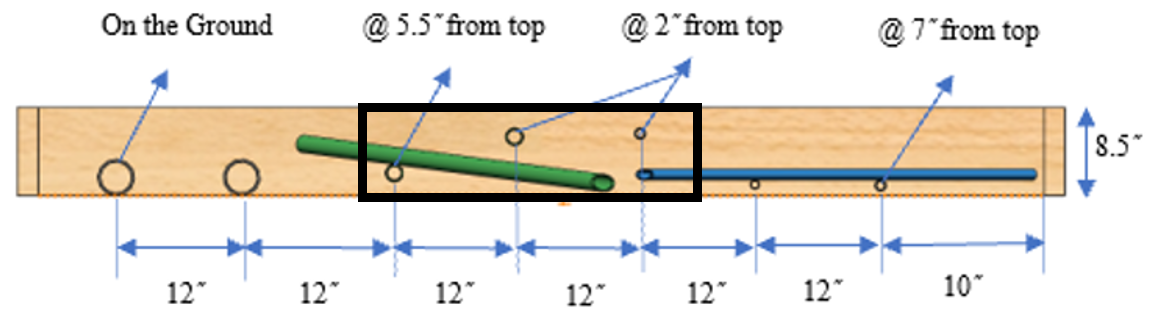 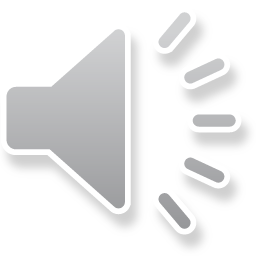 Other Subsurface Modelling Results
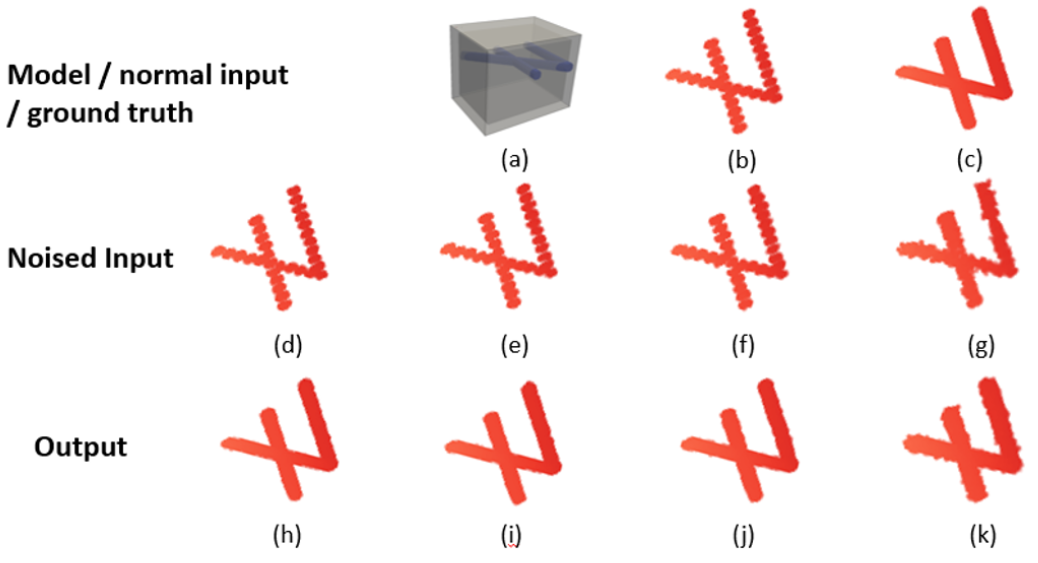 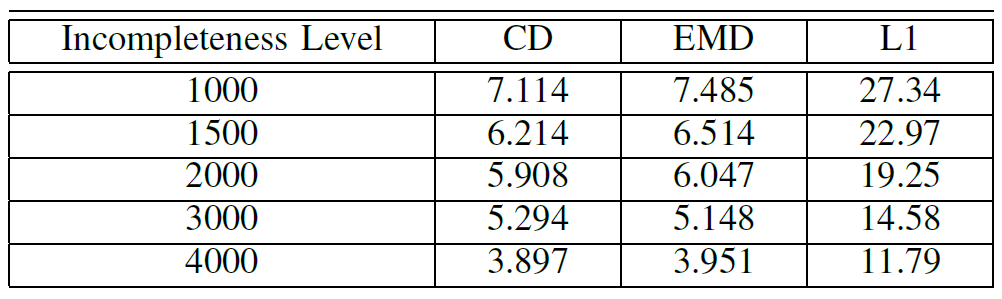 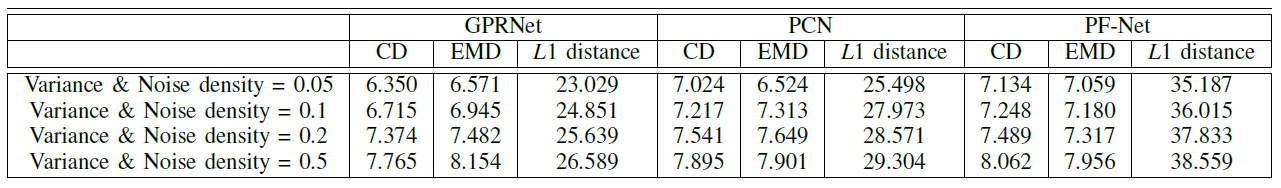 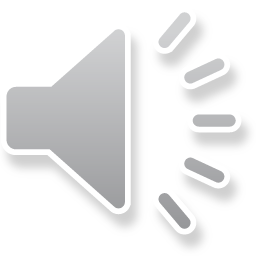 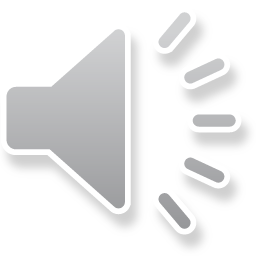